Государственное бюджетное дошкольное образовательное учреждение 
детский сад № 14 компенсирующего вида 
Василеостровского района Санкт-Петербурга
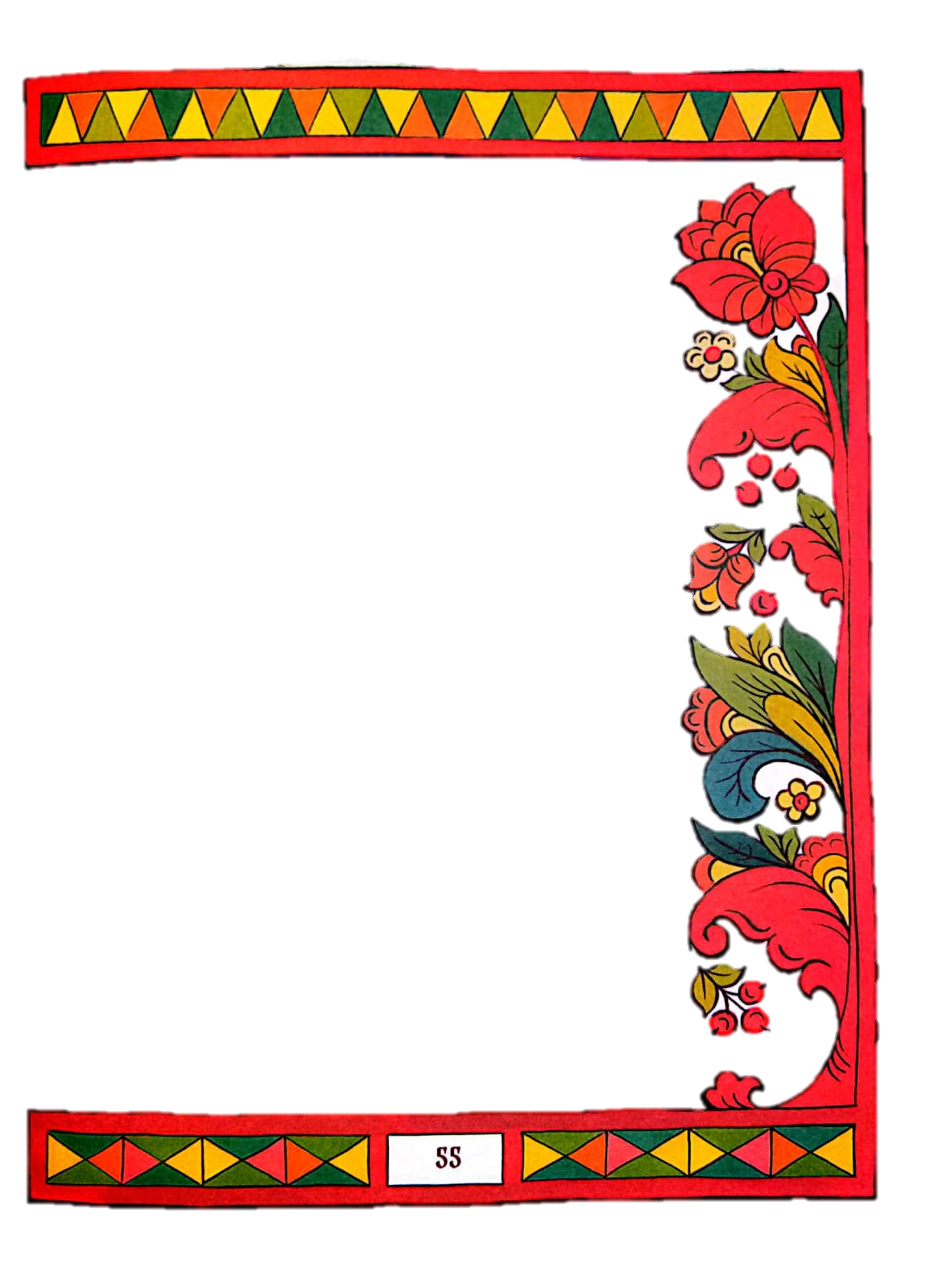 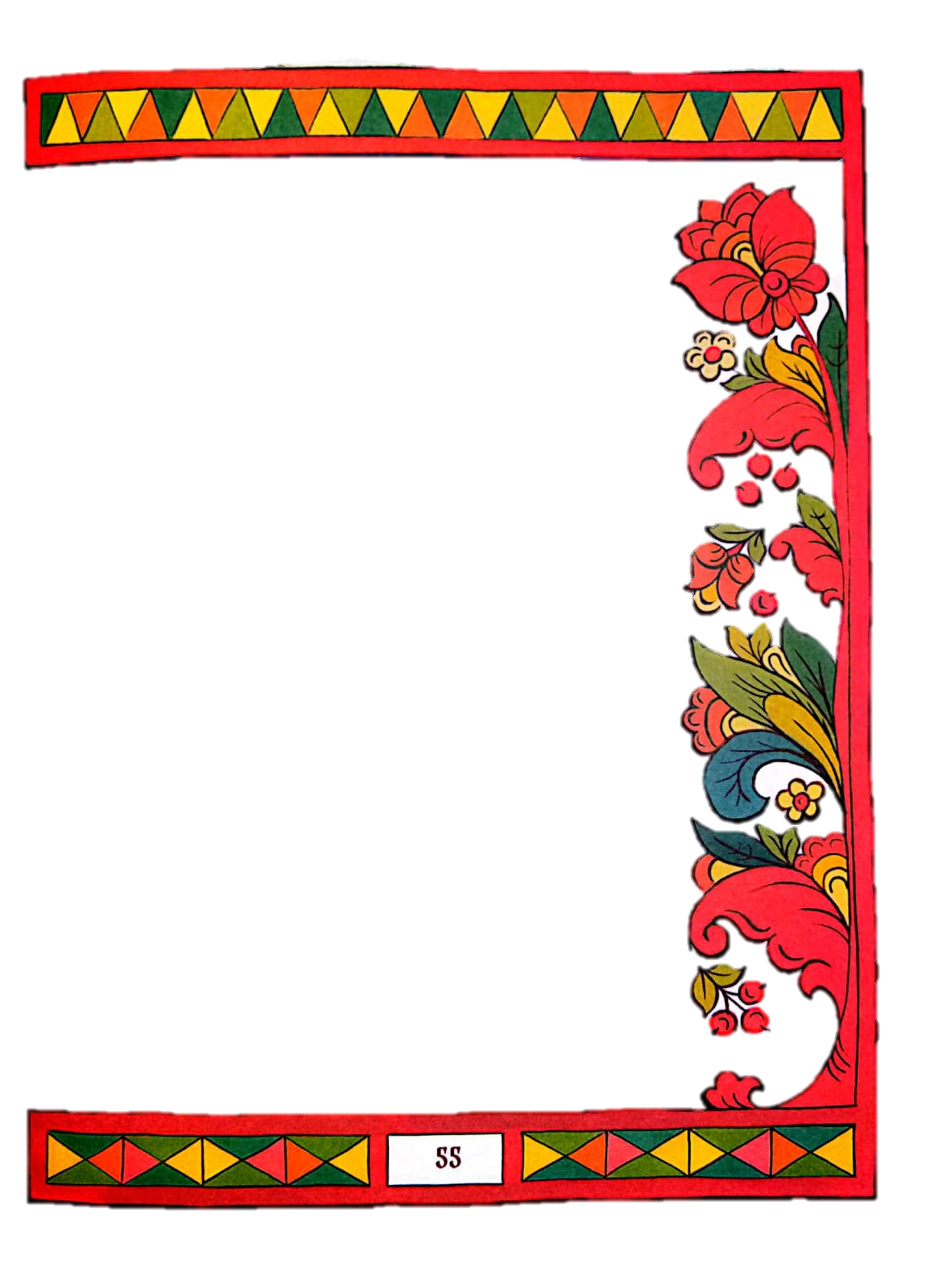 Викторина ко Дню родного языка: 
по знанию сказок, былин и других произведений 
устного народного творчества.
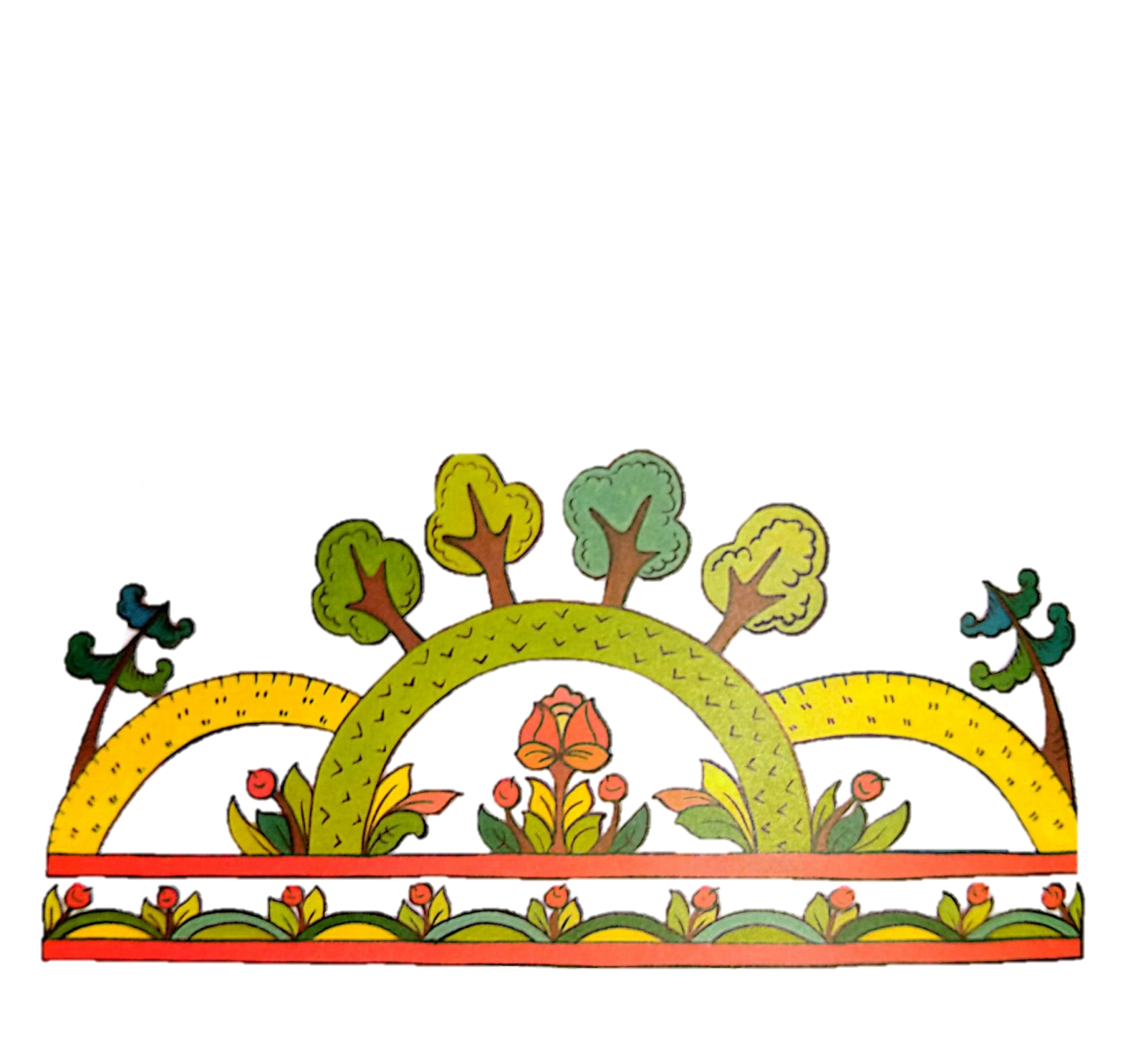 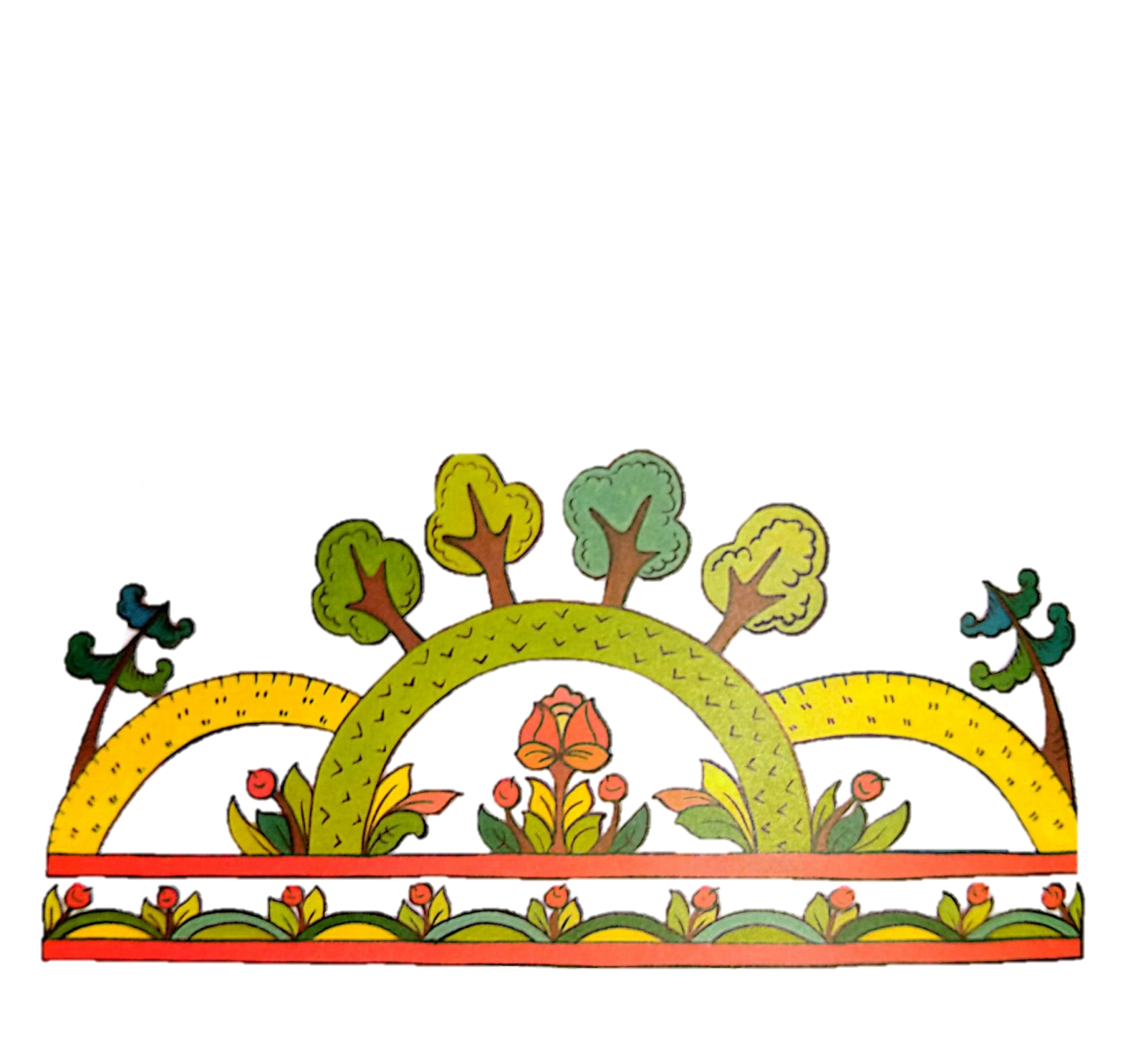 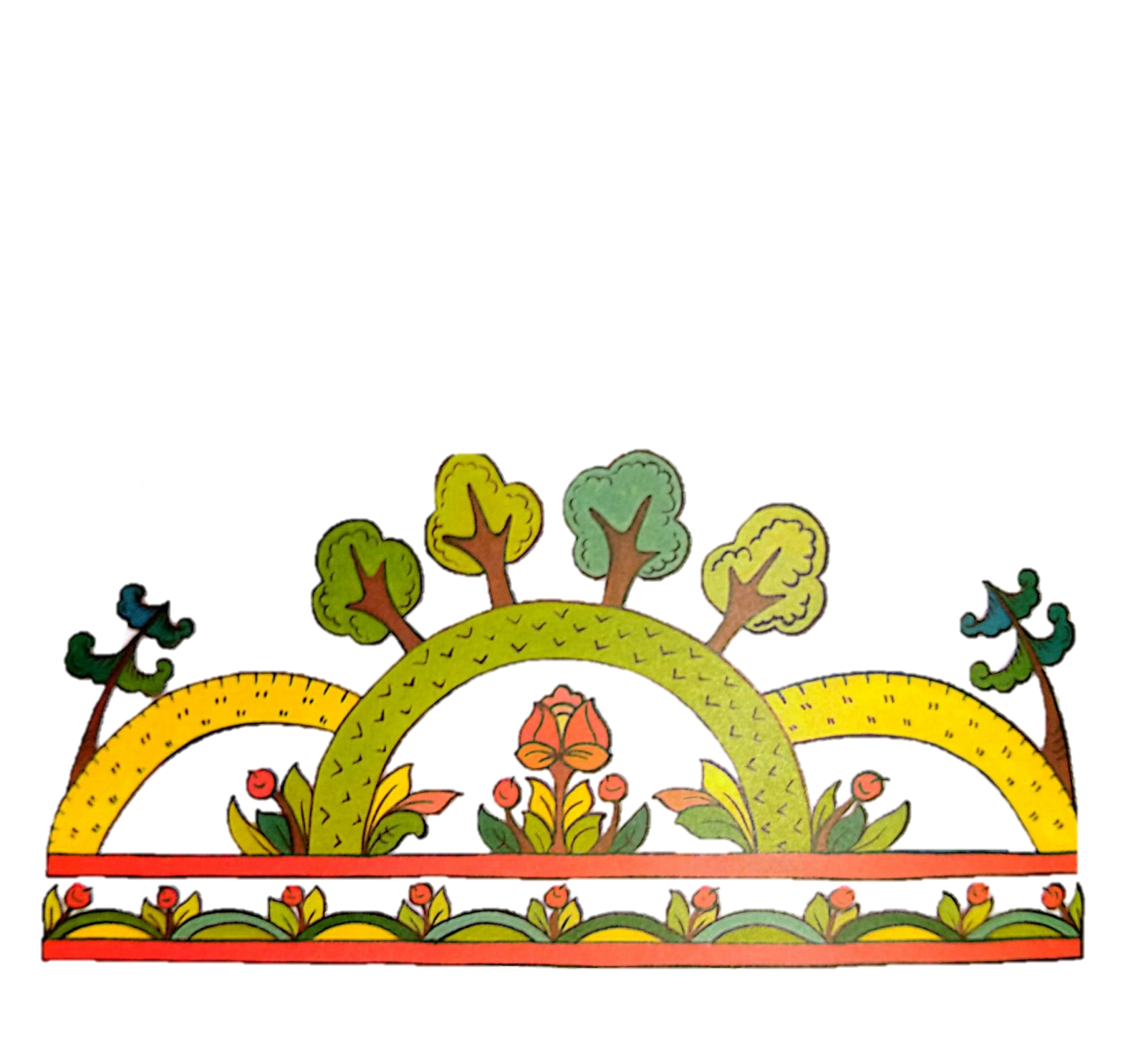 «Ох, уж эти сказки».Сказки знают все. А знаете ли их вы, сейчас проверим. Назовите сказки, отрывки из которых вы услышите.
«Журавль стук - стук носом по тарелке. Стучал-стучал - ничего не помогает». (Лиса и журавль)
«Кто, кто в теремочке живет? Кто, кто в невысоком живет?» (Теремок)
«Не садись на пенек, не ешь пирожок» (Маша и медведь)
«А лиса сидит и приговаривает : Битый небитого везет». (Волк и лиса)
«Зашел Иван Царевич в топкое болото. Смотрит, сидит лягушка:…» (Царевна - лягушка)
«Мышка пробежала, хвостиком махнула:….» (Курочка Ряба)
«Отворили козлята дверь, волк вбежал в избу и всех козлят съел:» (Волк и семеро козлят)
«Мужик, я тебя заломаю. Не ломай меня, медведушка:..» (Мужик и медведь)
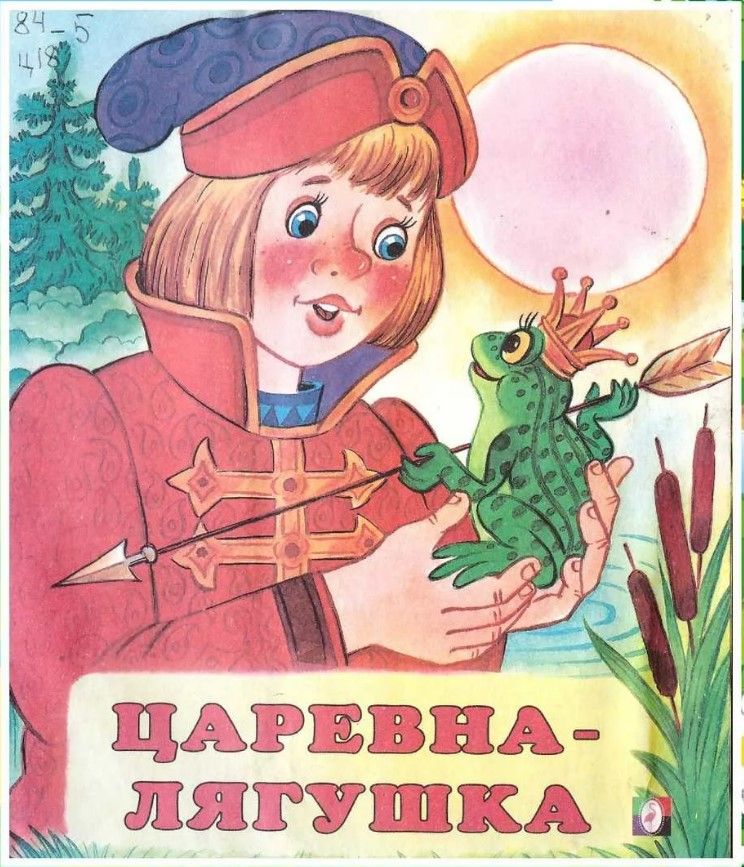 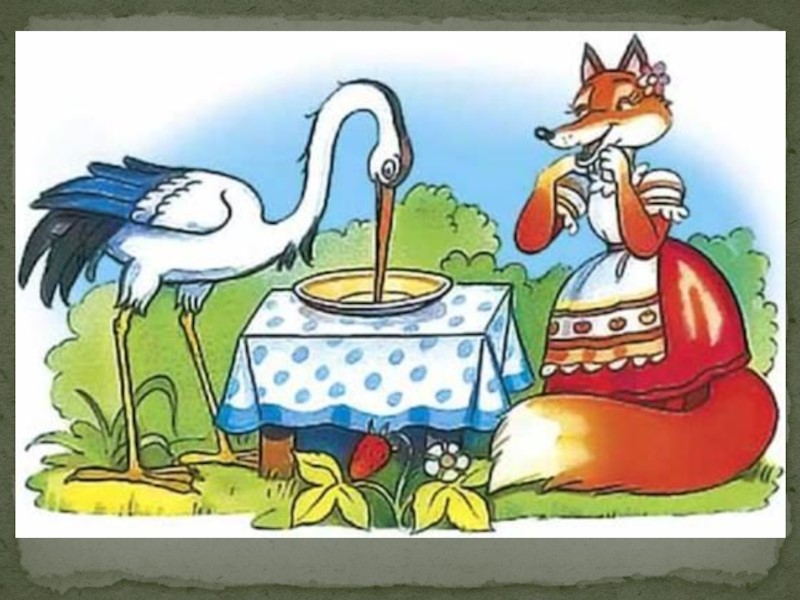 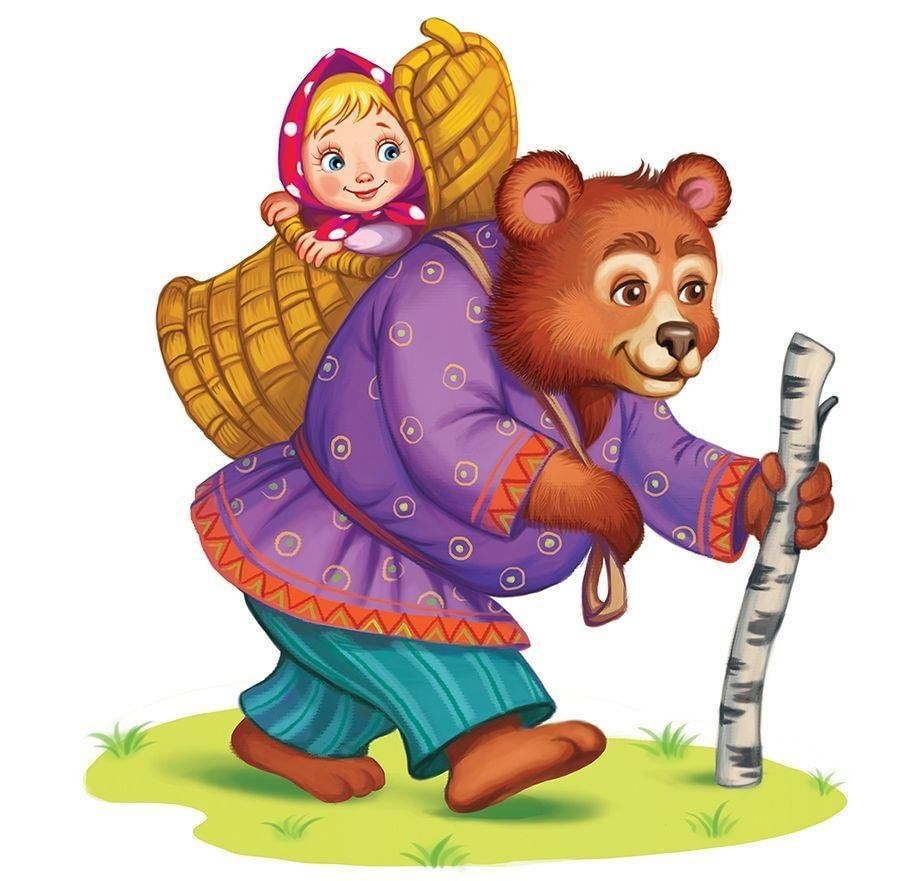 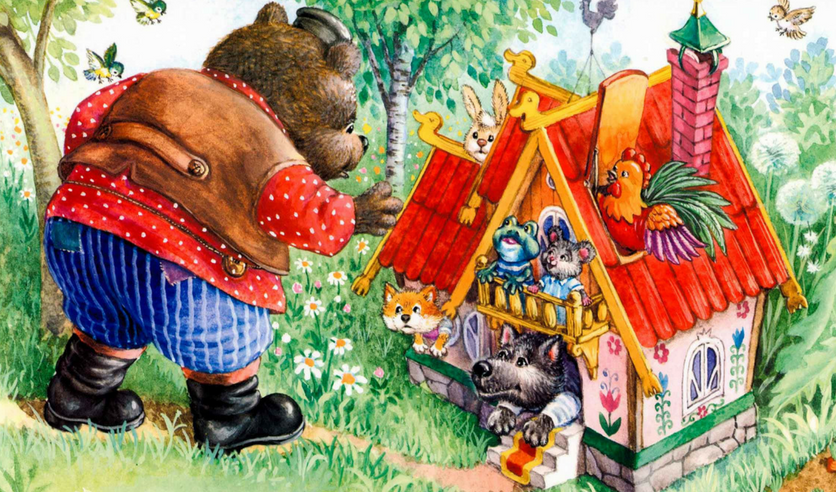 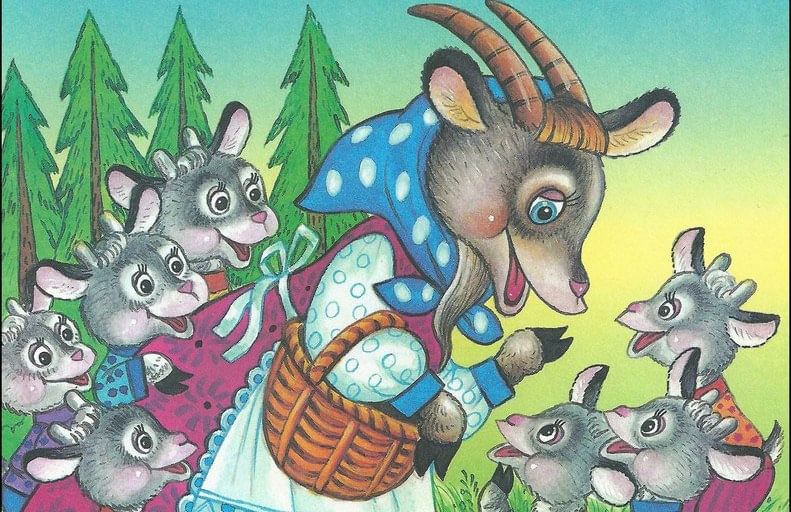 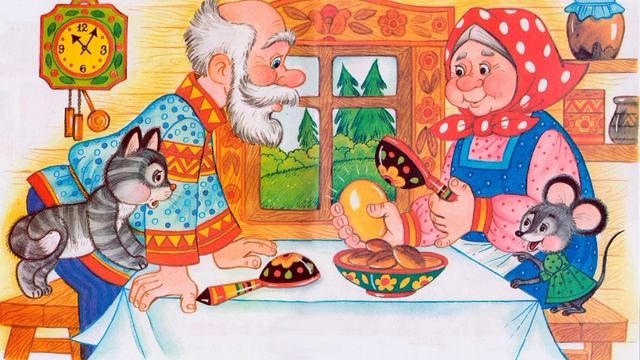 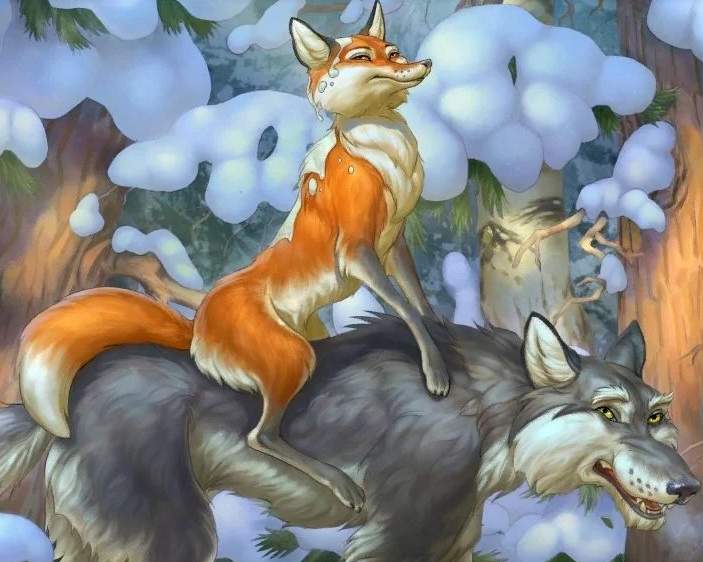 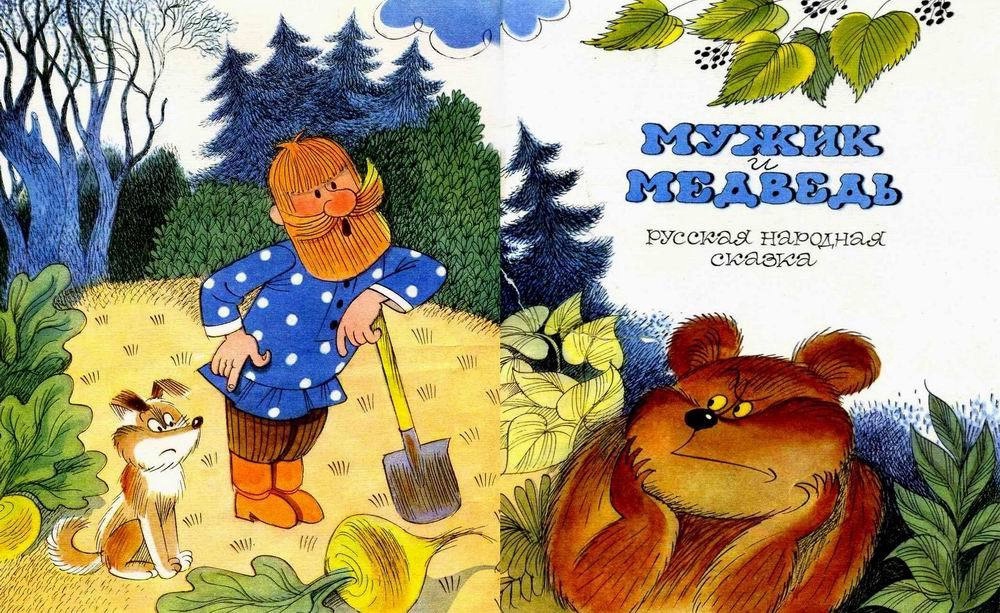 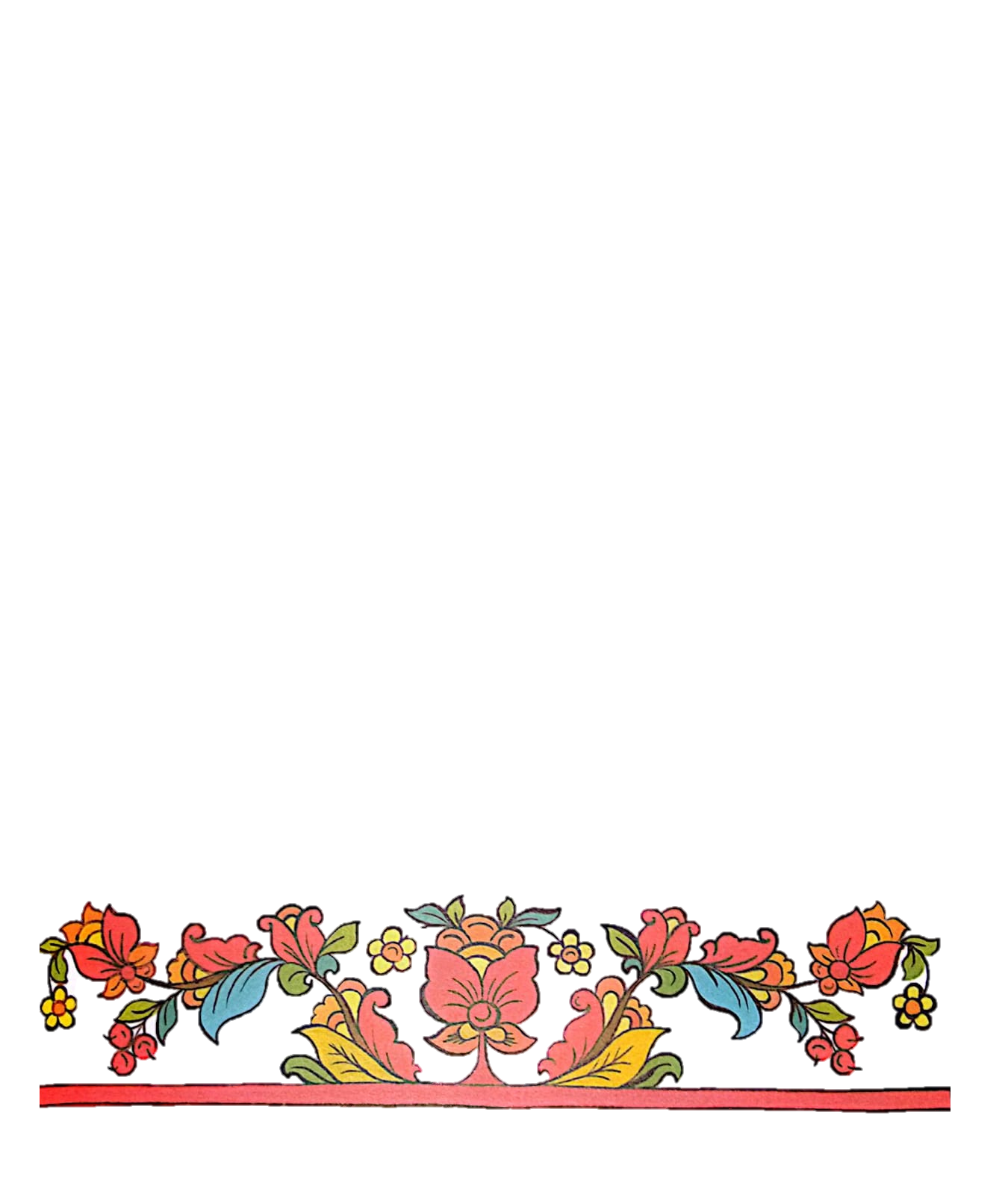 Вспомни какие сказки бывают по типу.
 Найди и назови бытовые сказки
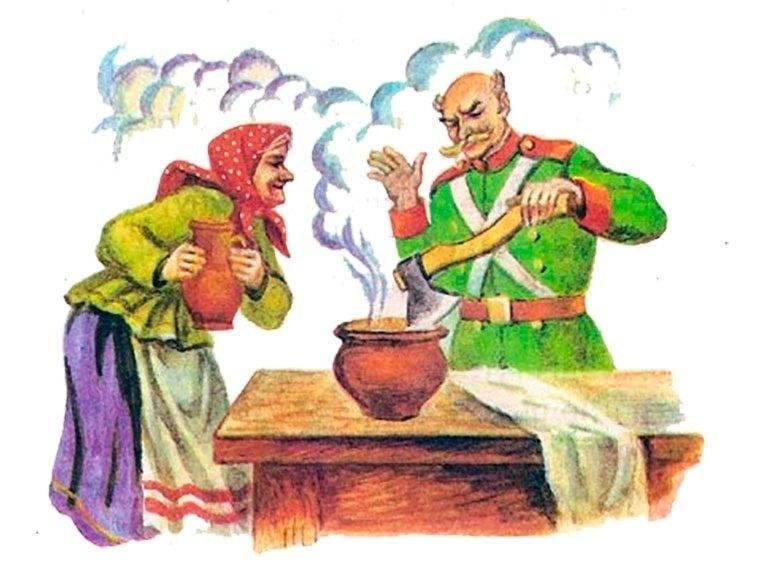 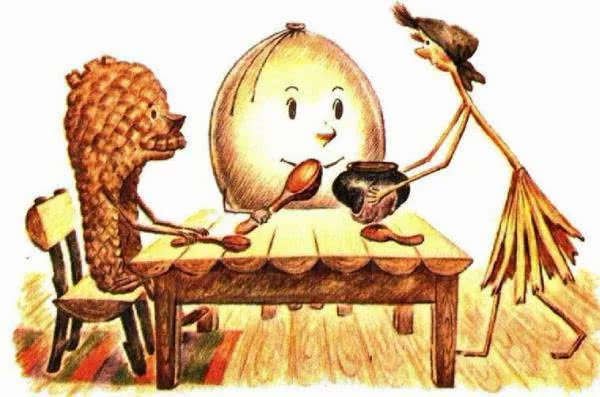 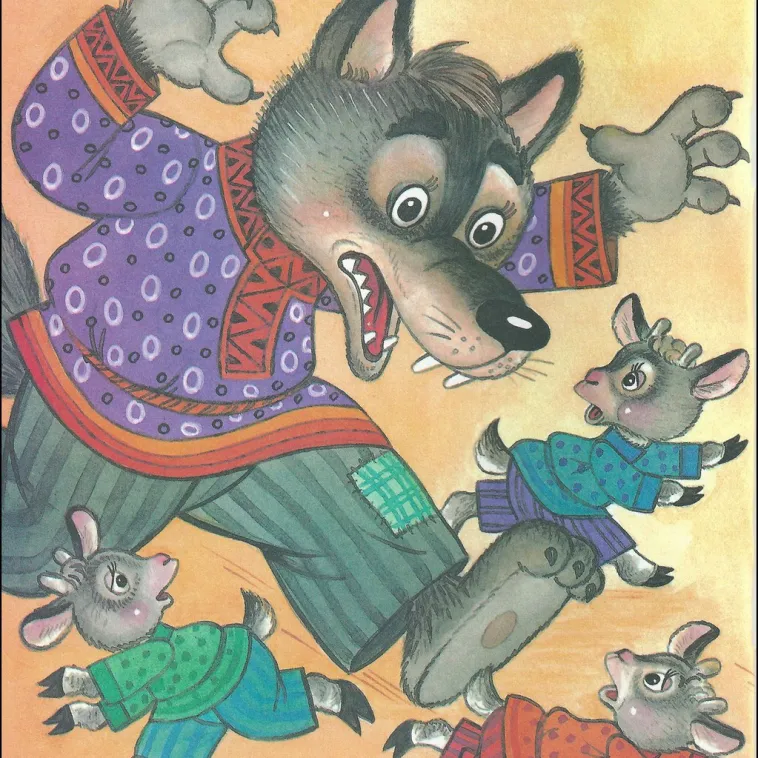 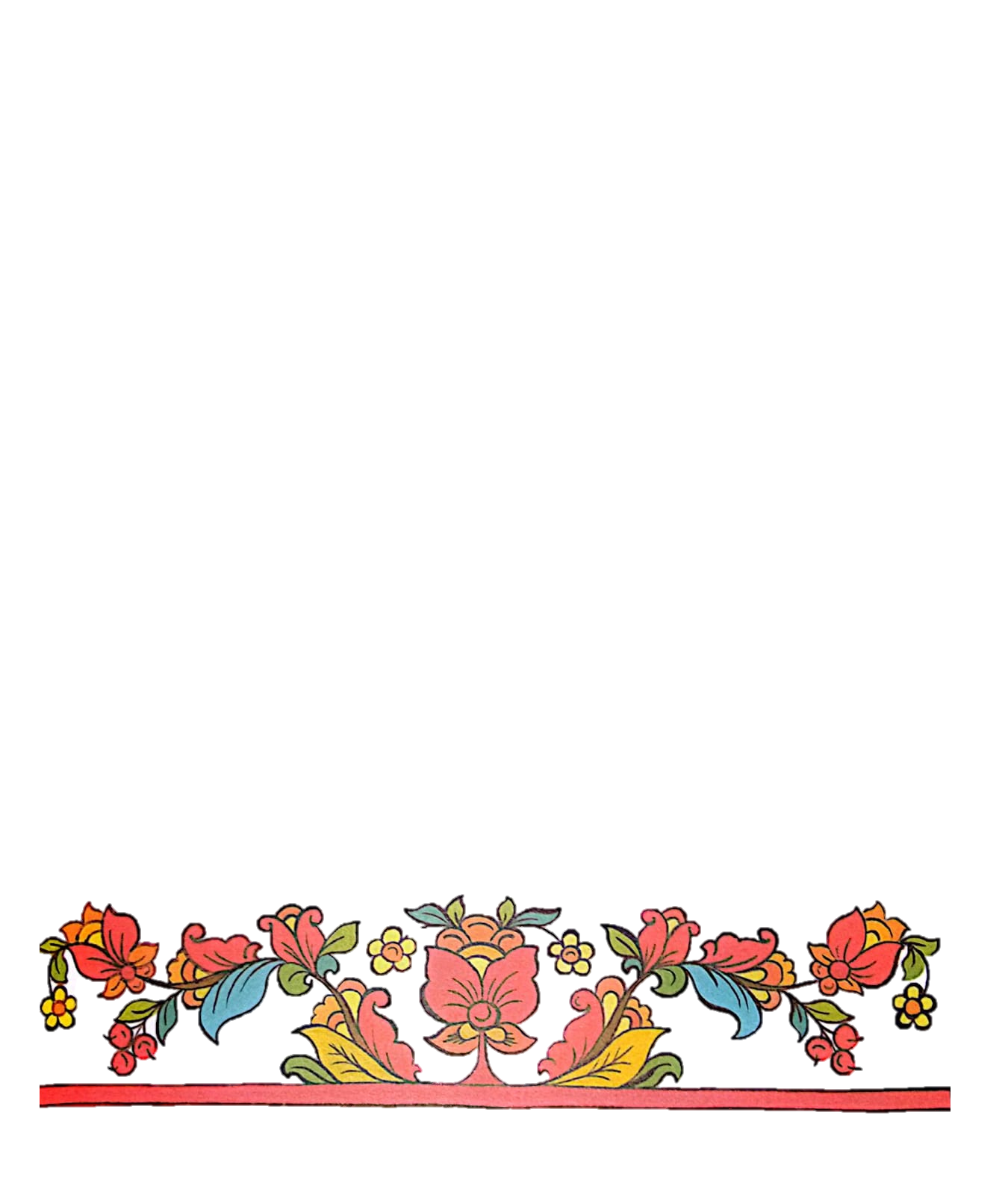 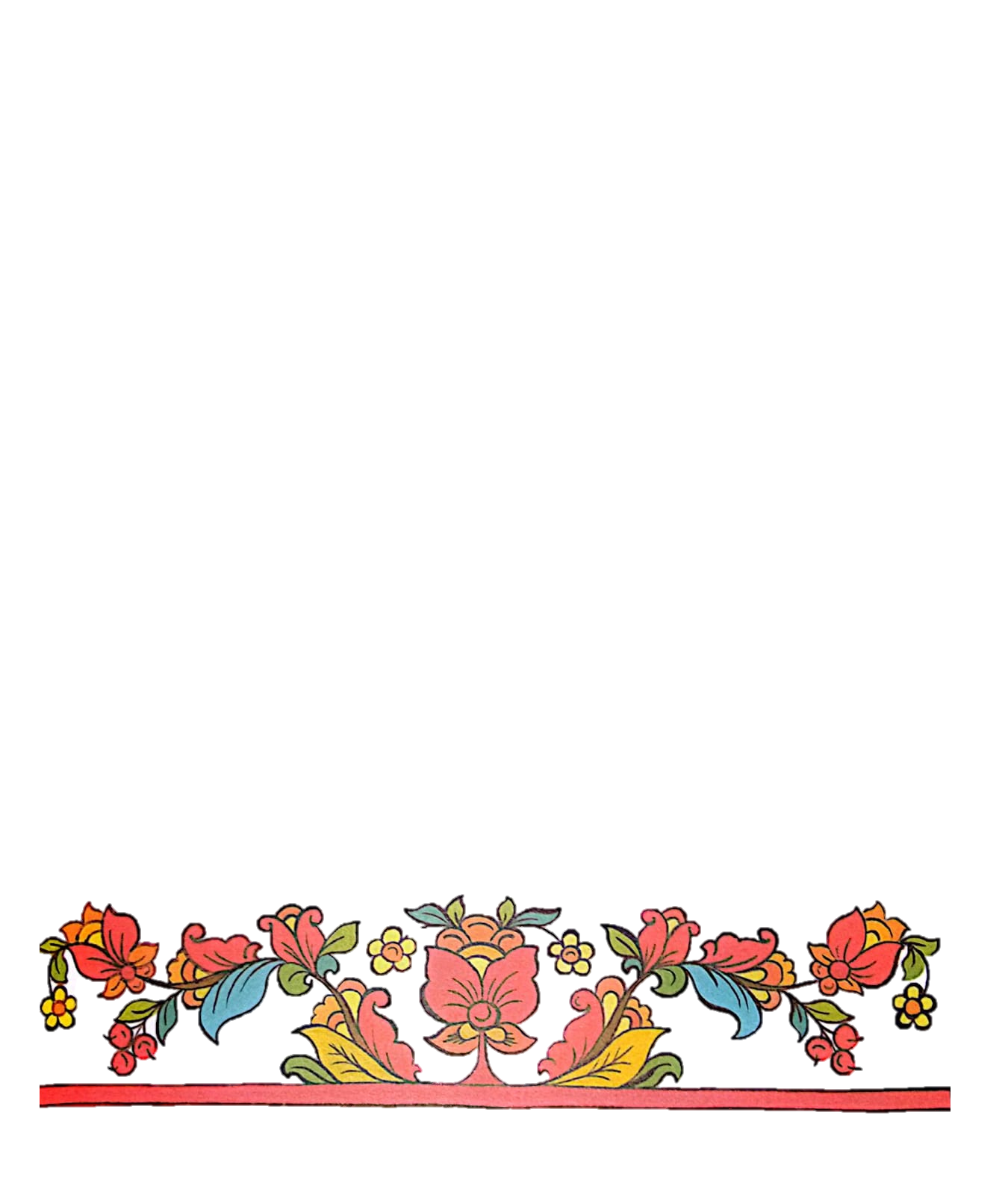 Найди сказки о животных
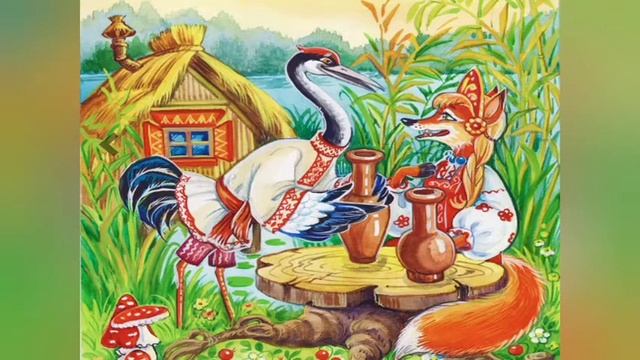 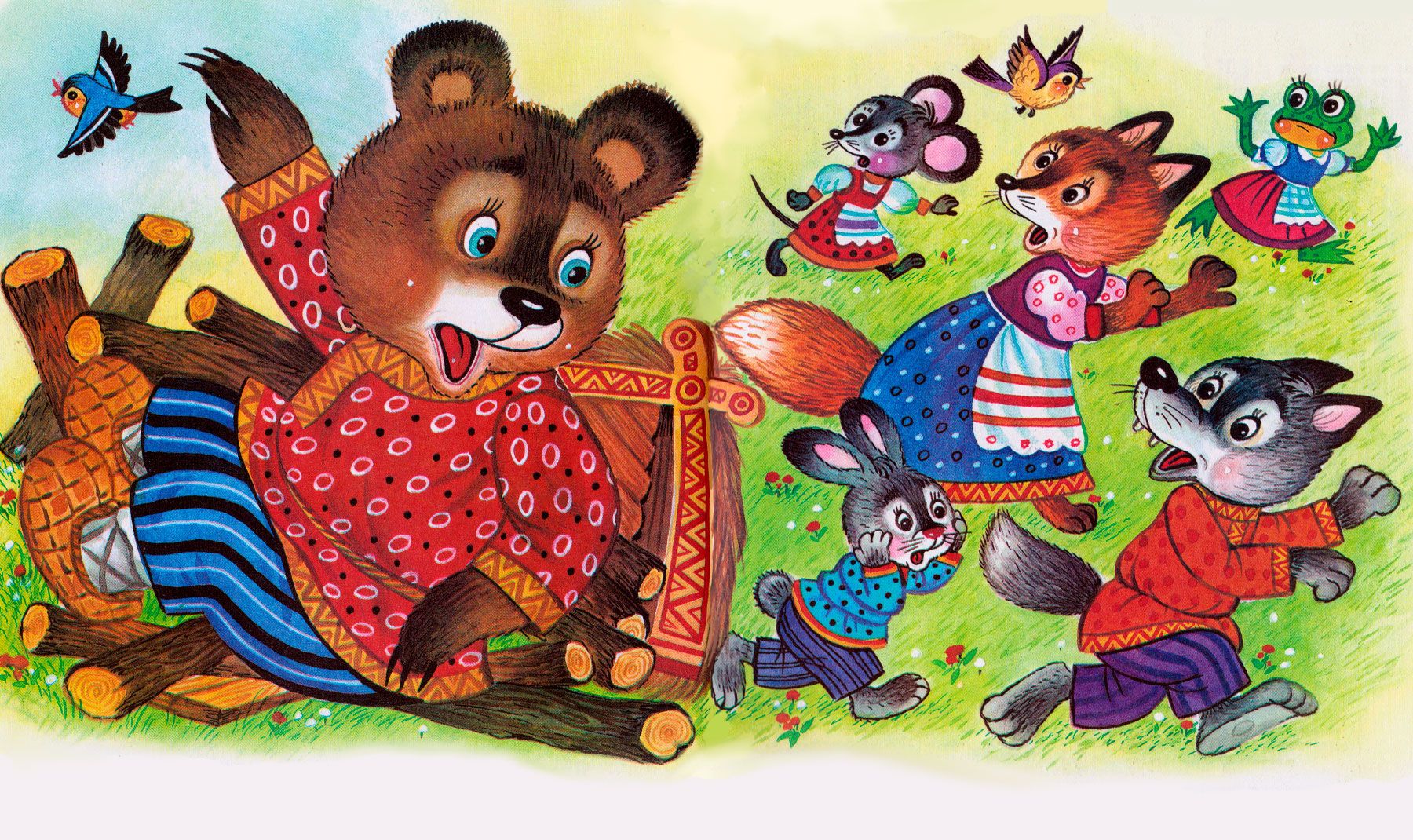 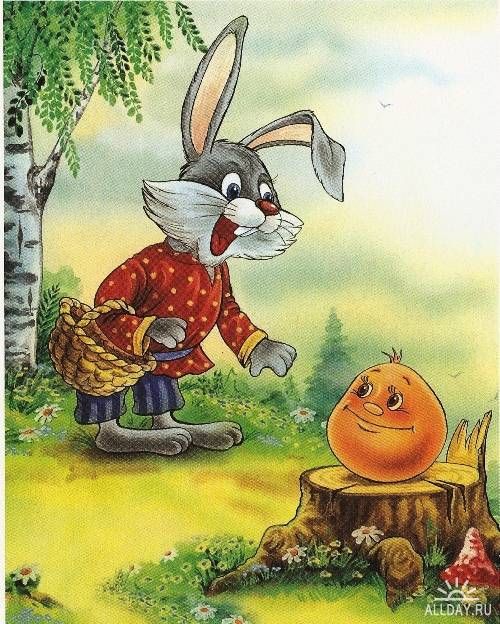 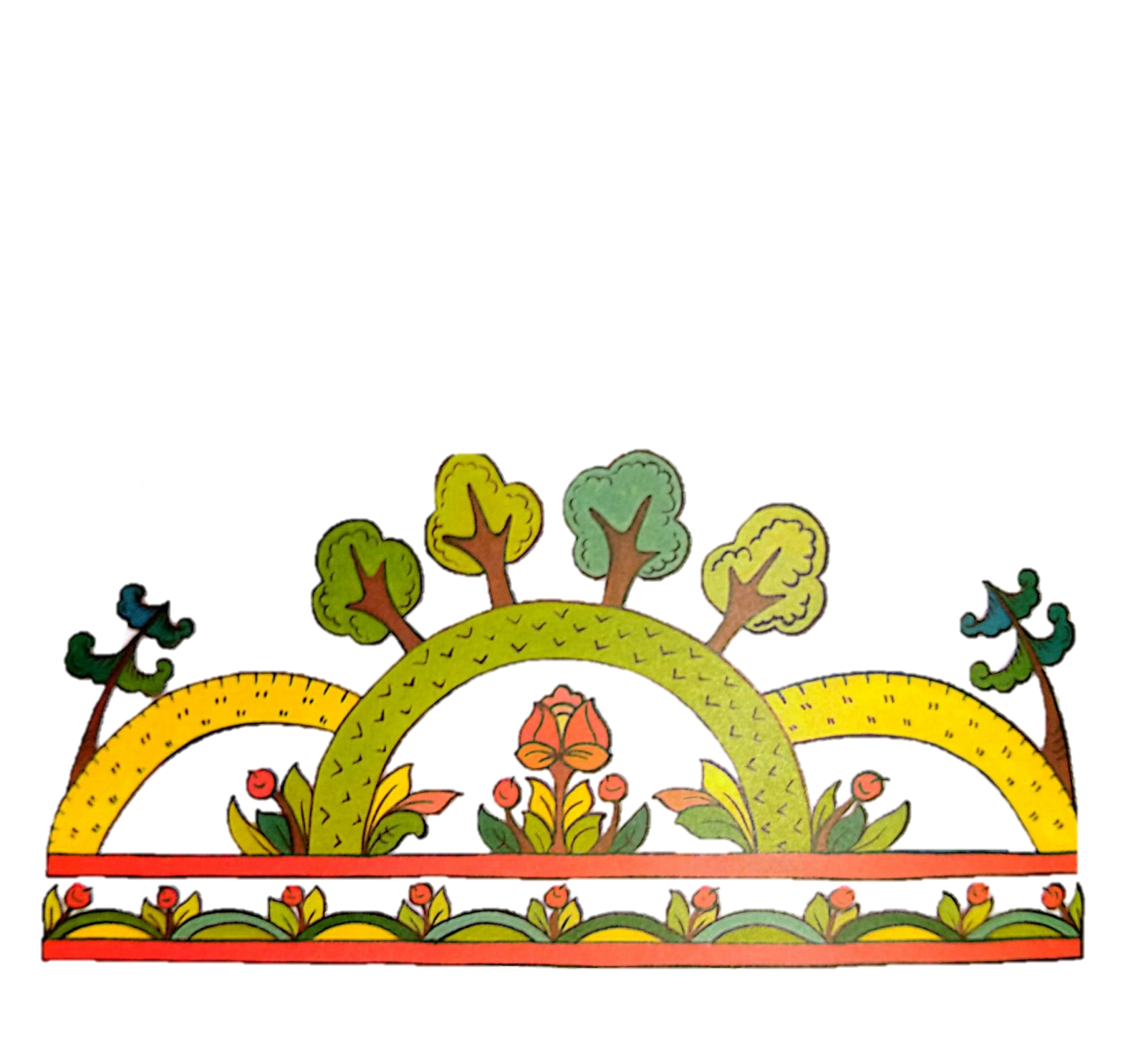 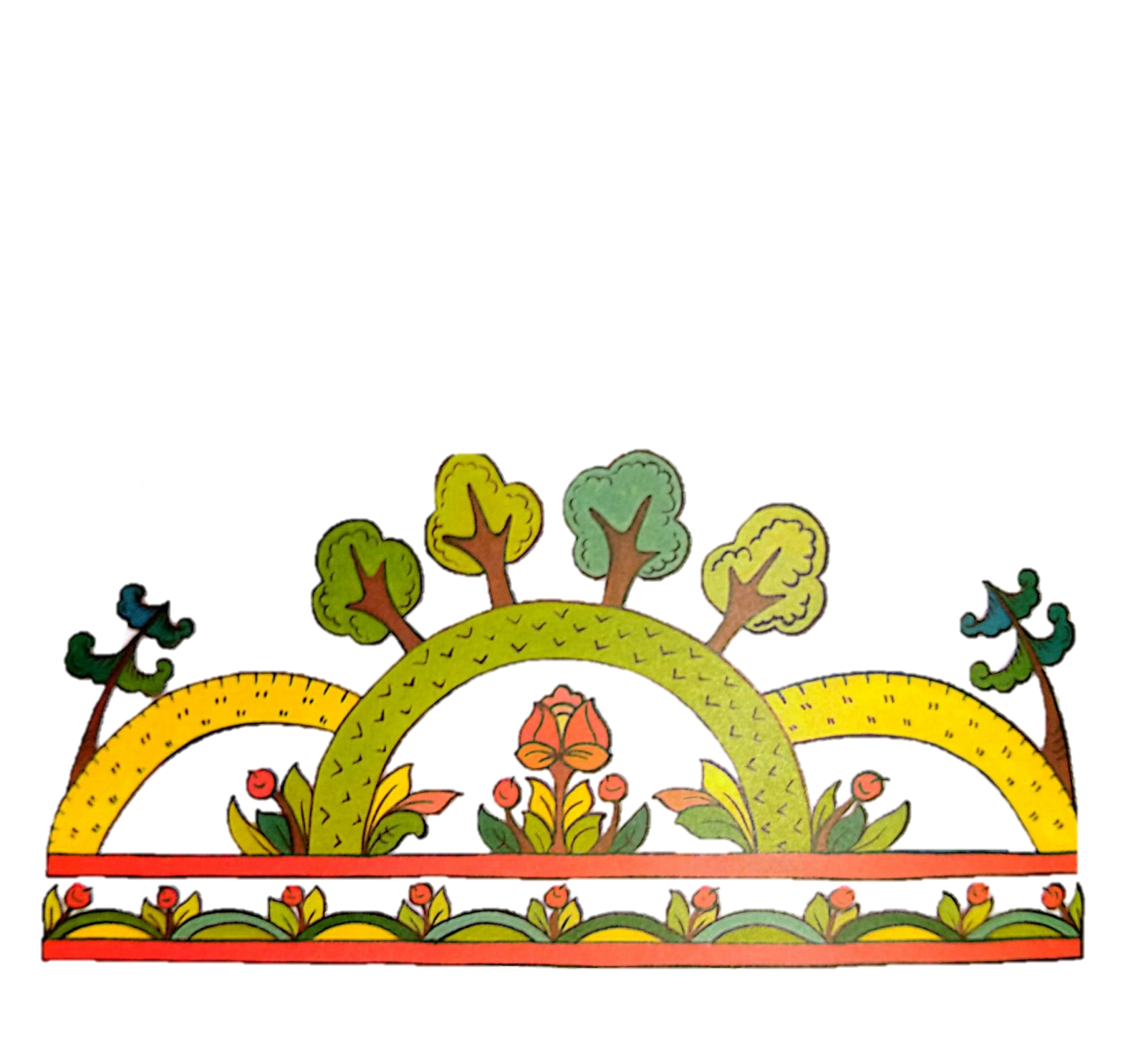 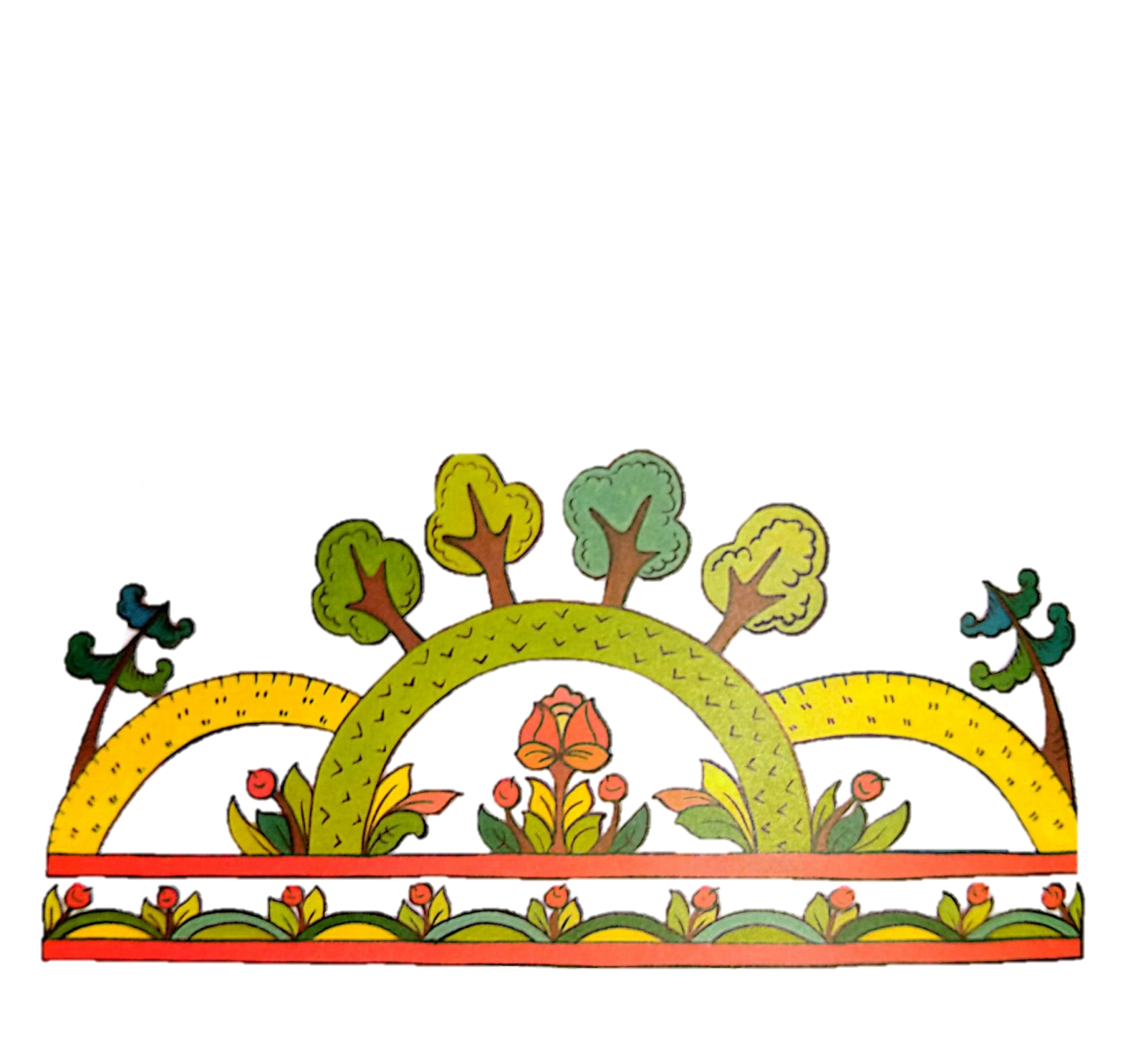 Назови кумулятивные (цепочные) сказки
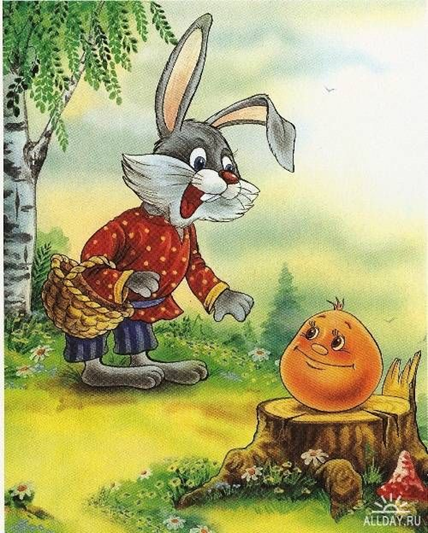 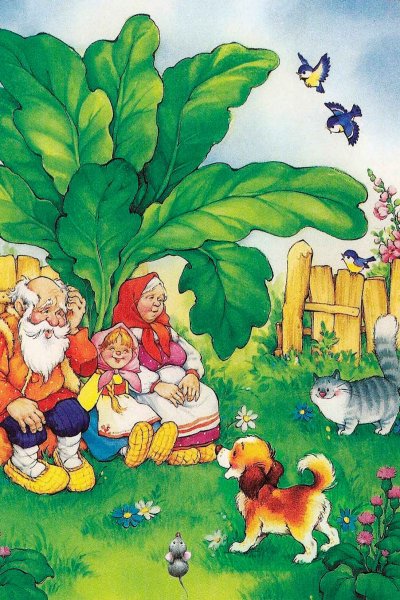 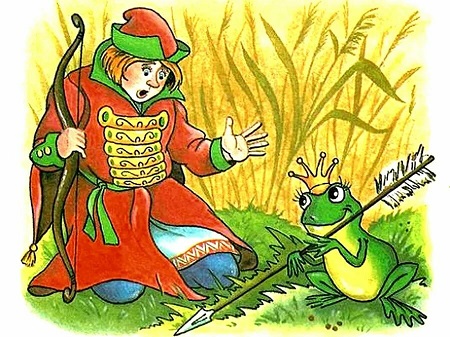 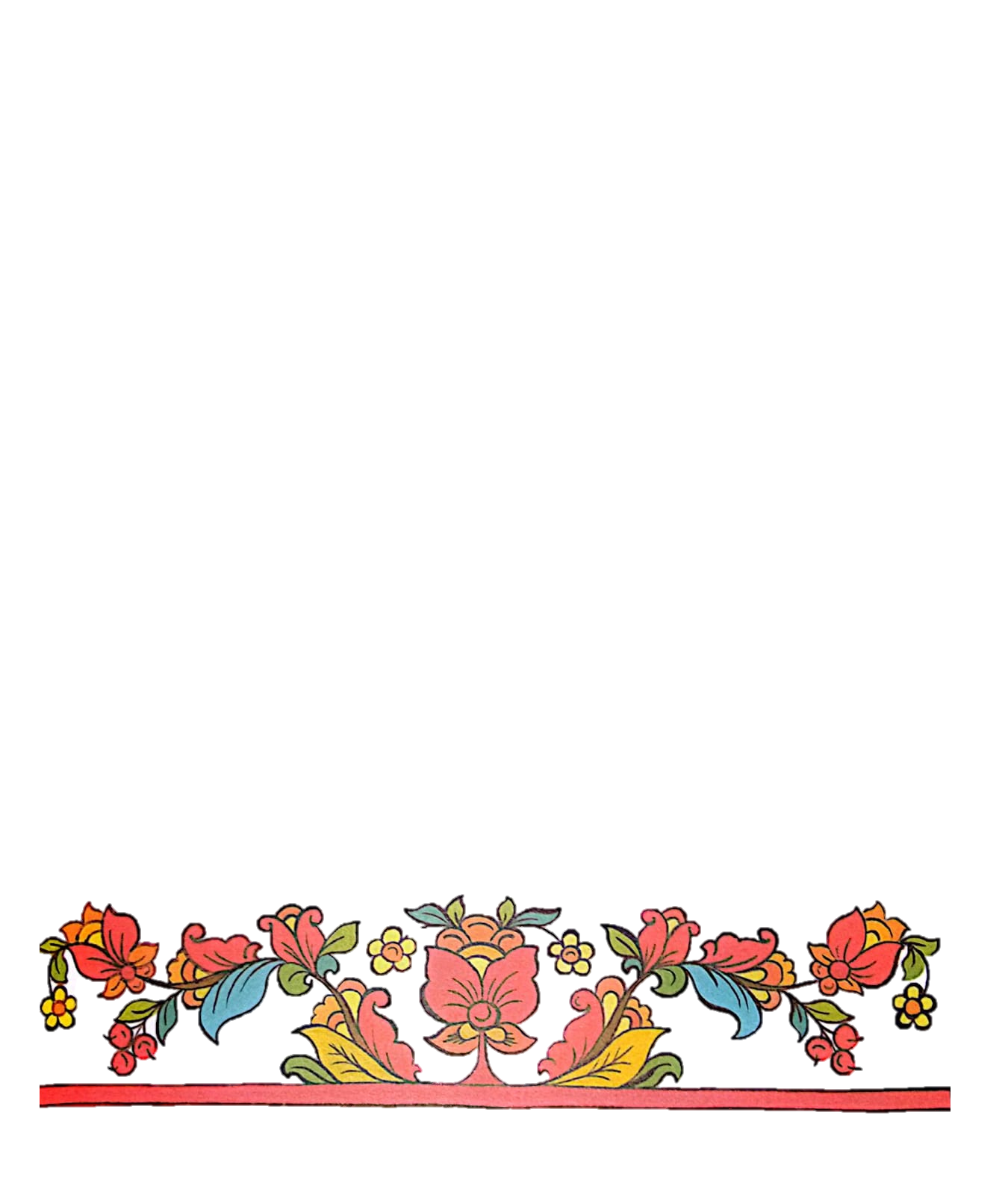 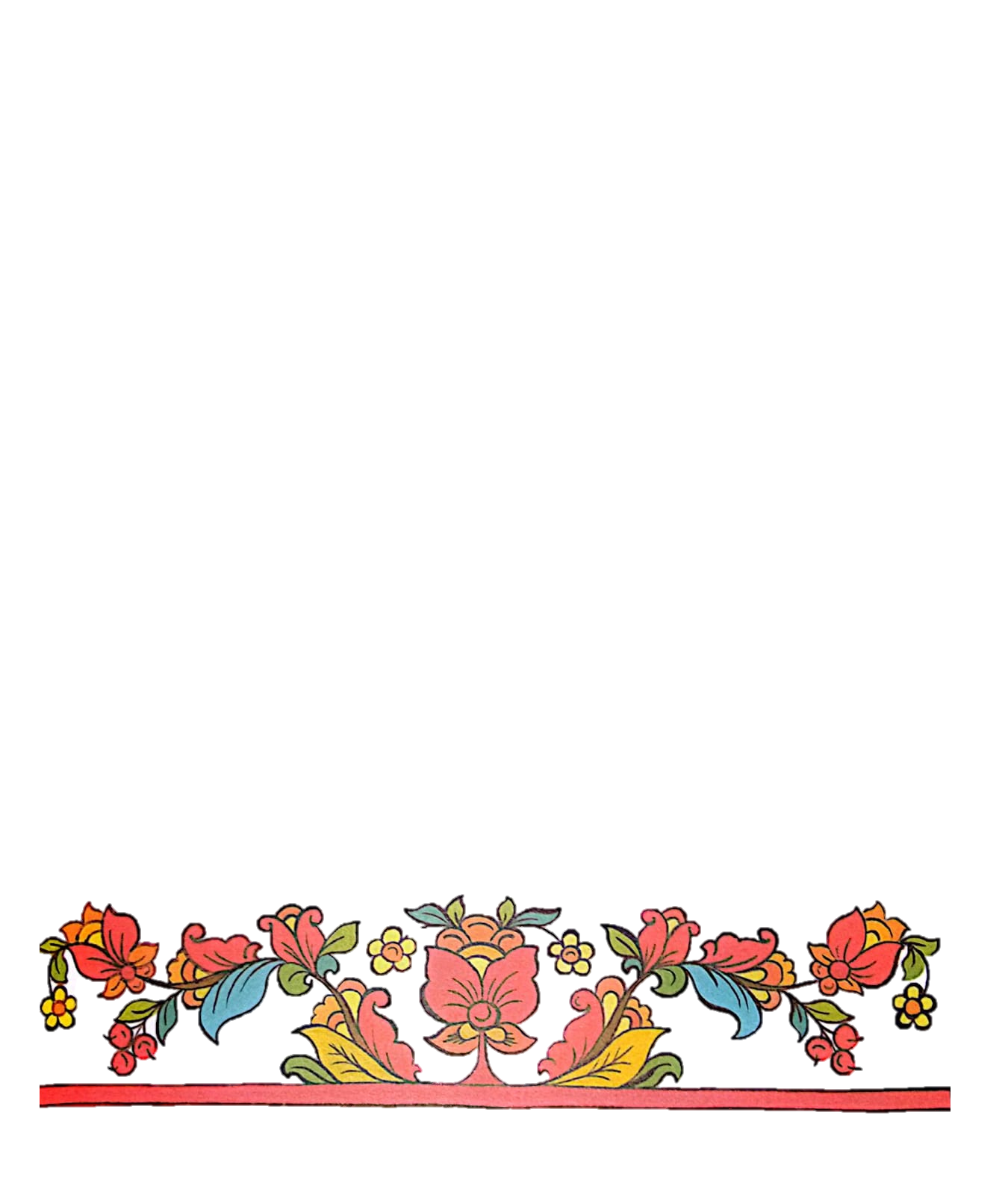 О подвигах богатырских. Кто из богатырей с кем сражался?
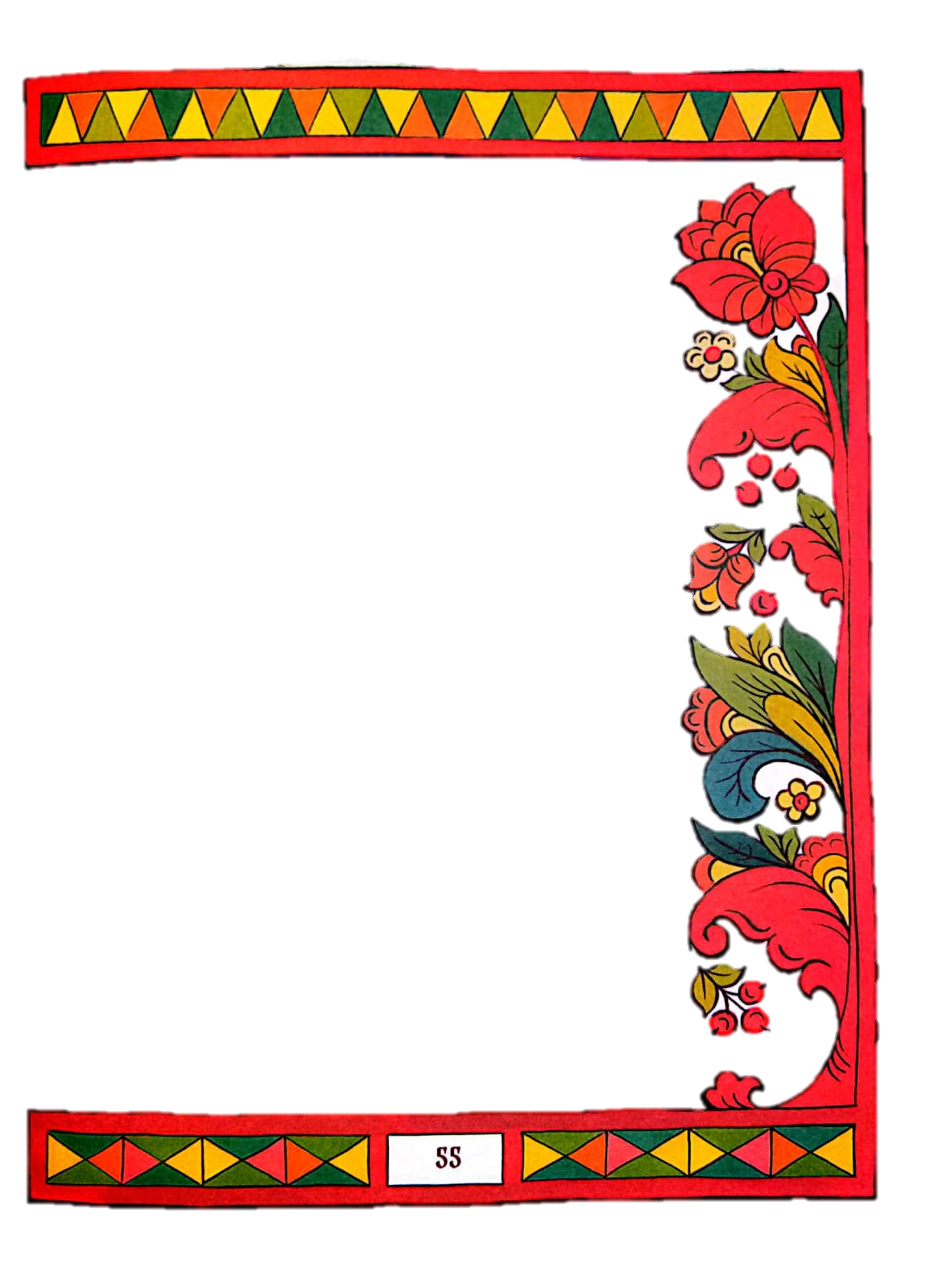 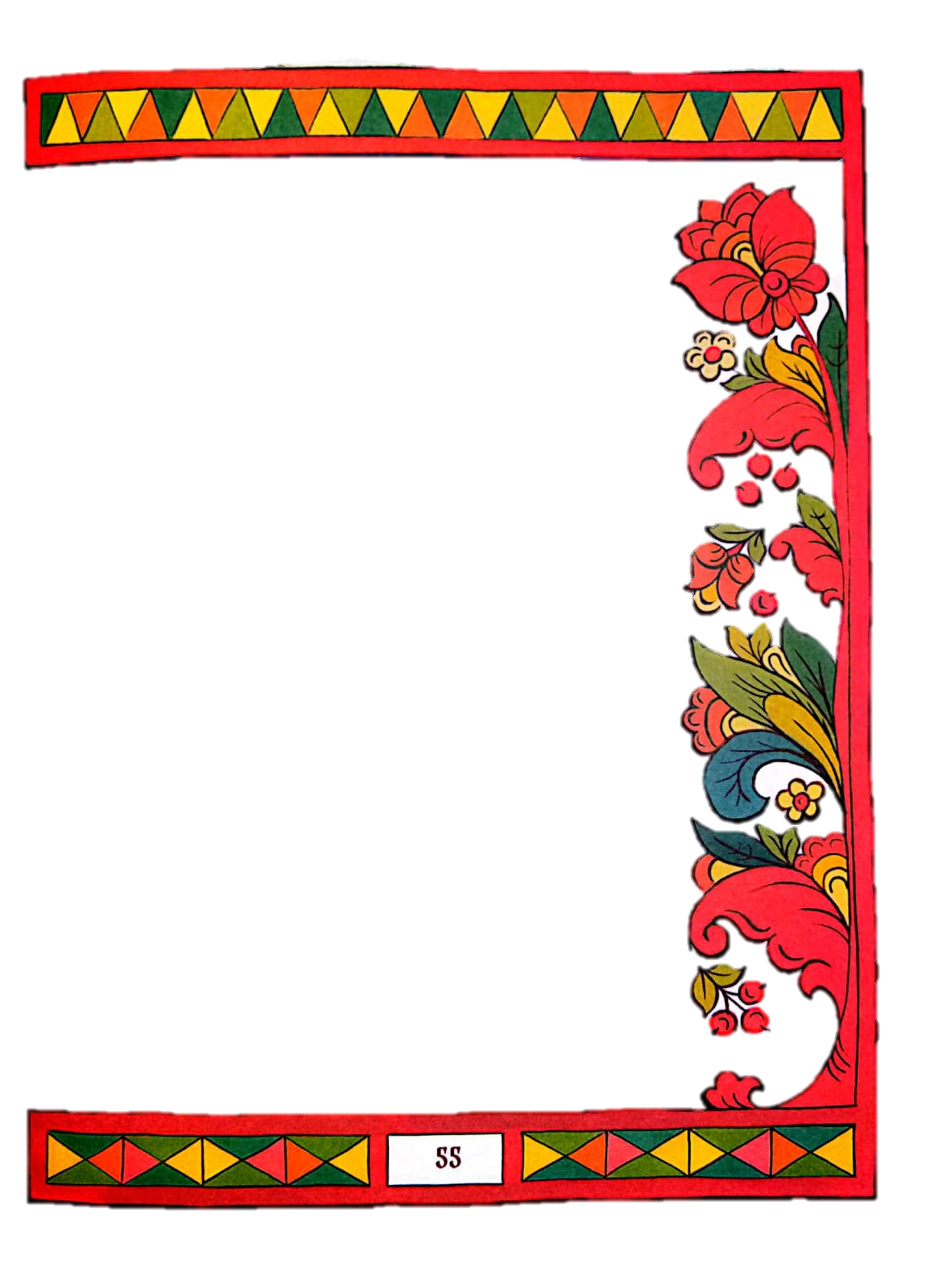 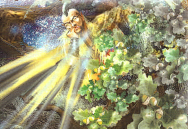 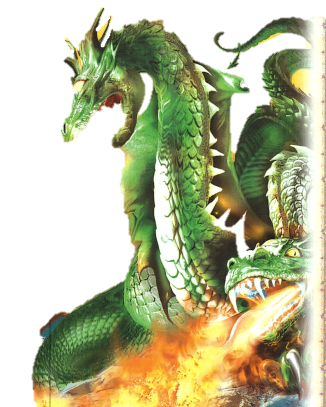 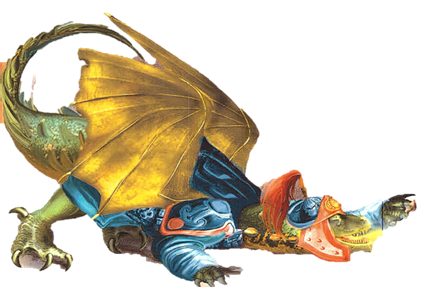 Соловей-разбойник
Змей Горыныч
Тугарин-Змей
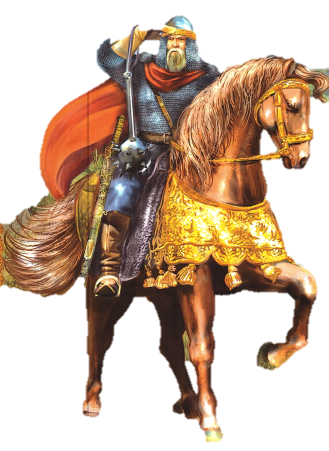 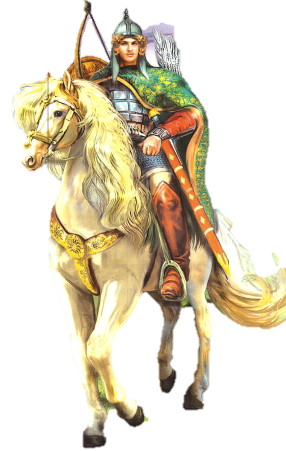 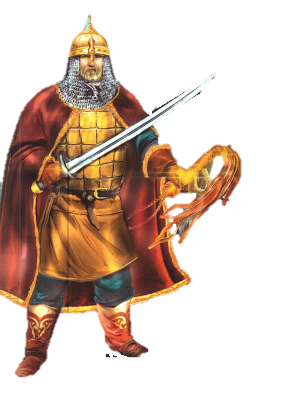 Алеша Попович
Илья Муромец
Добрыня Никитич
«Угадайка». Послушайте и определите к какому жанру относится строки.
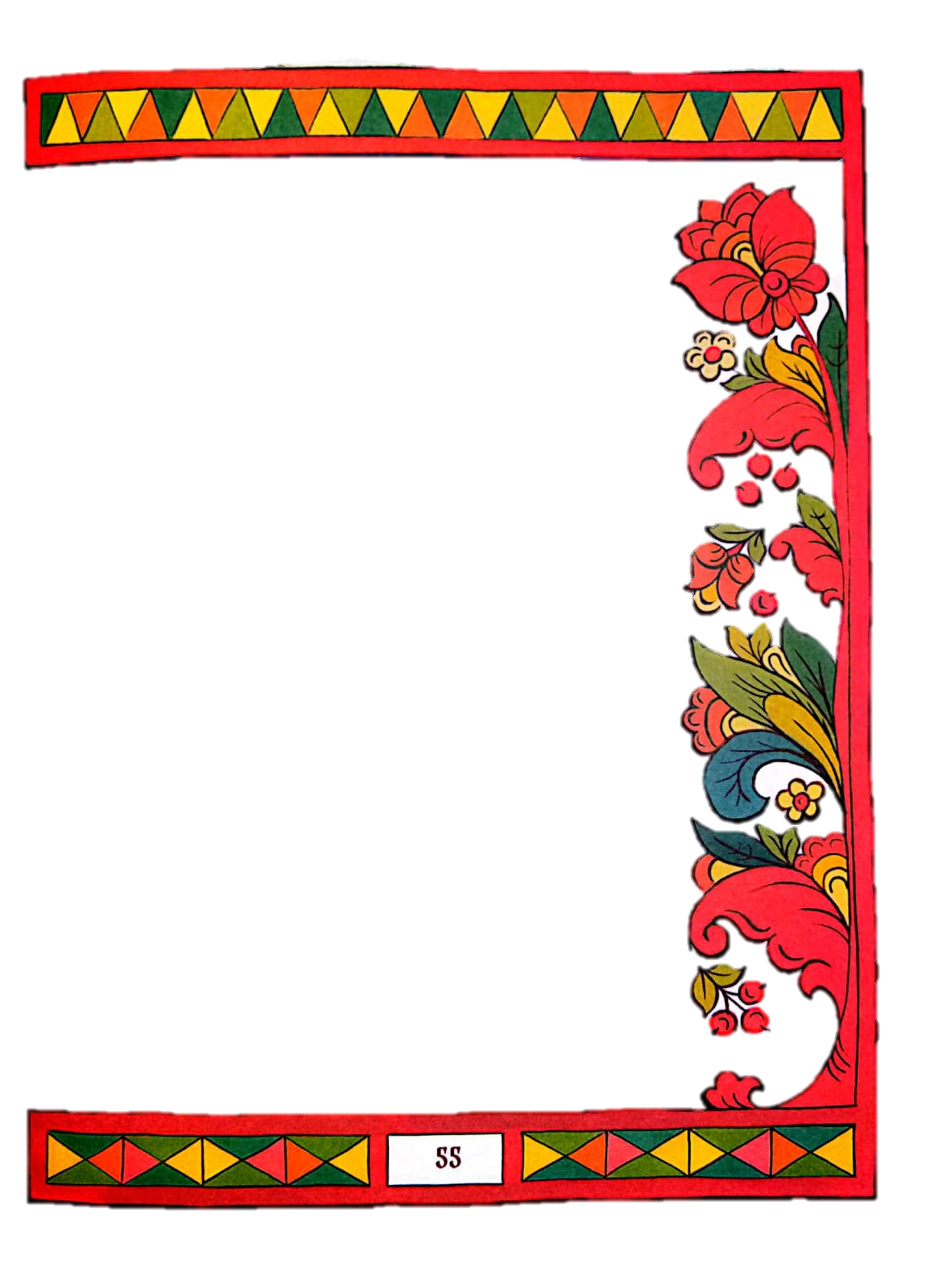 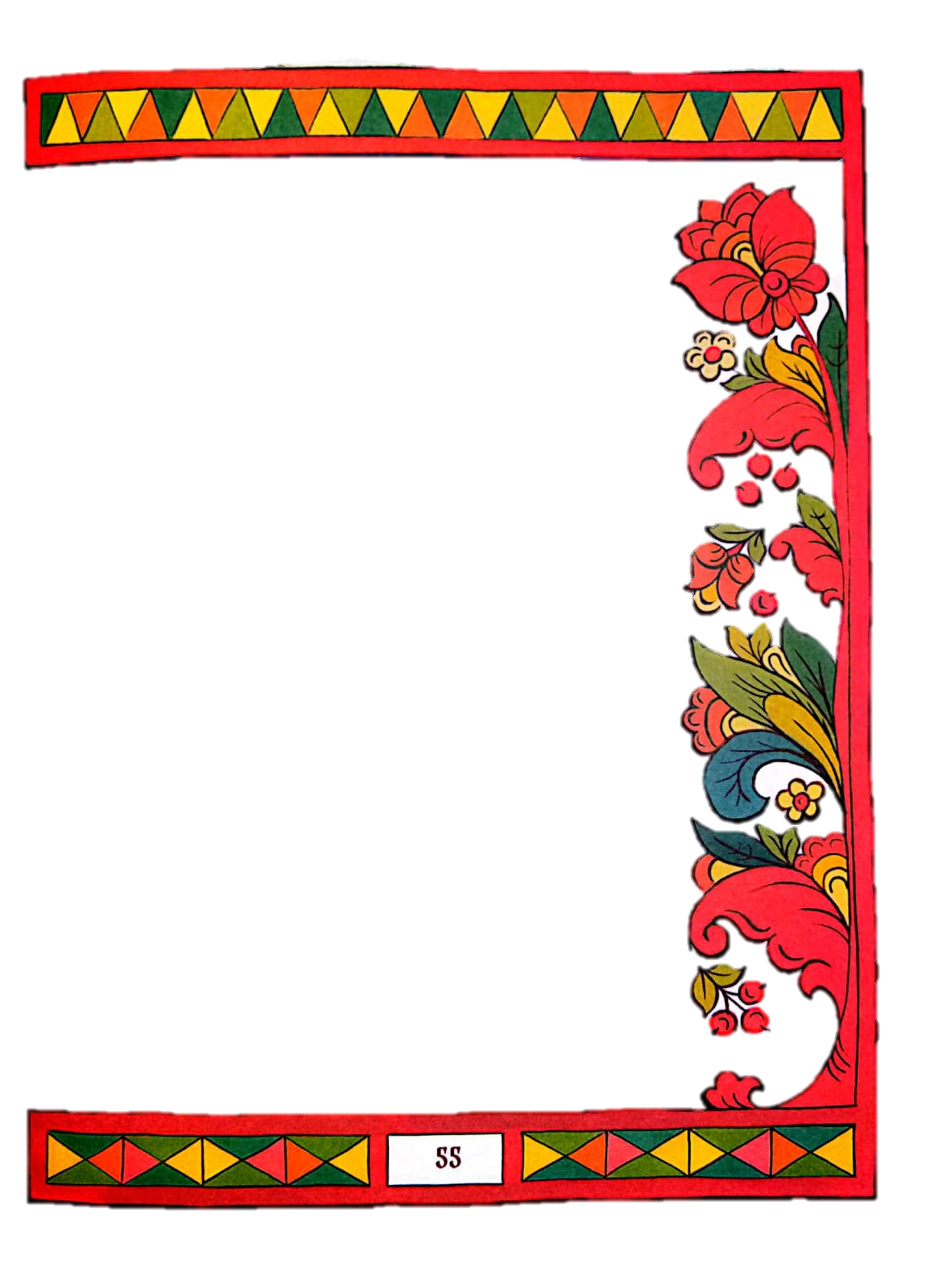 В некотором царстве, в некотором государстве … (сказка)
Серый зайка вырвал травку, положил её на лавку,Кто травку возьмет, тот и вон пойдет. (считалка).
От топота копыт пыль по полю летит. (скороговорка)
Мохнатенькая, усатенькая, молоко пьет, песенки поет, кто это? (загадка)  
Без труда не выловишь и рыбку из пруда. (пословица)
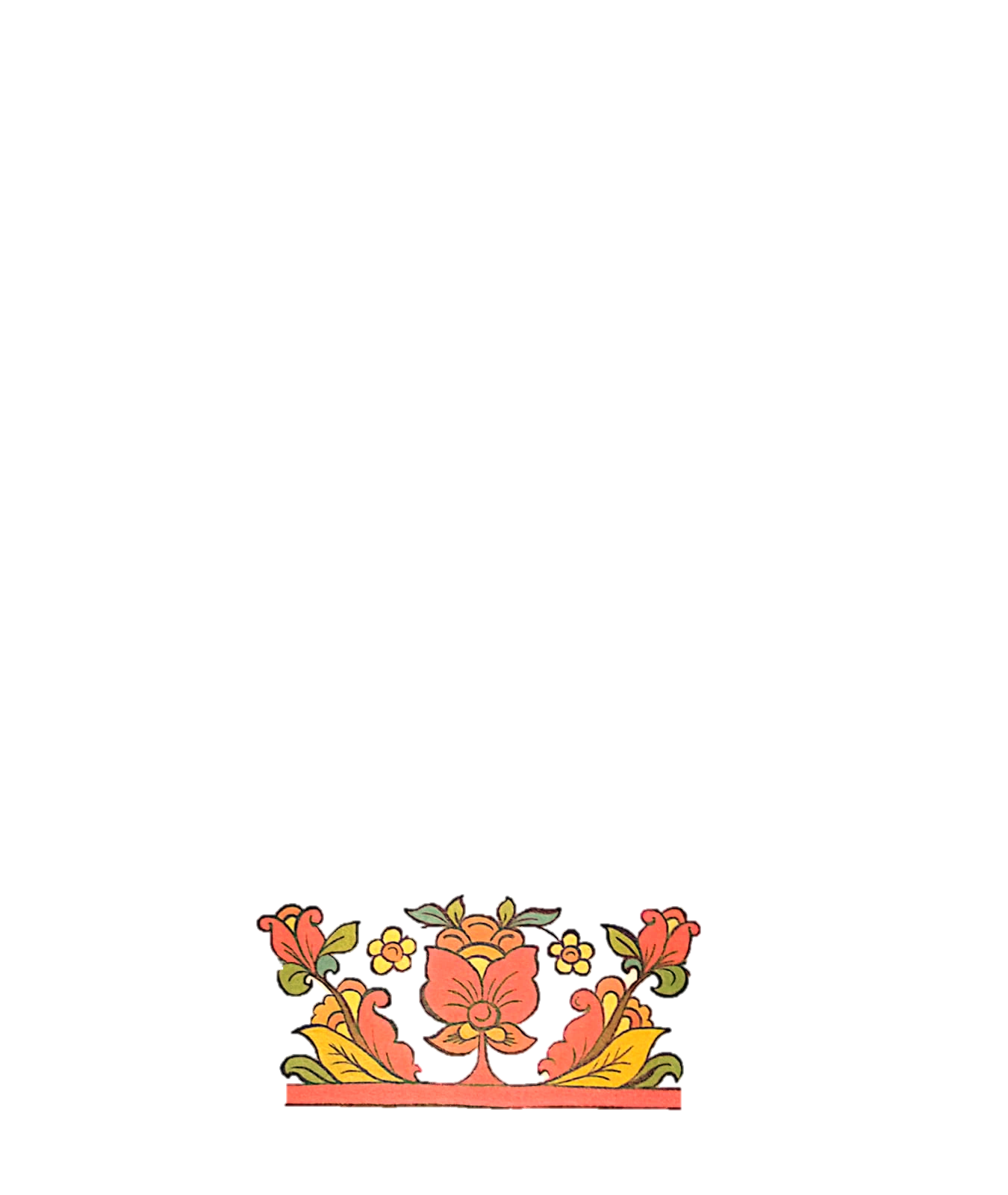 Проверим вашу смекалку, отгадайте-ка загадку.
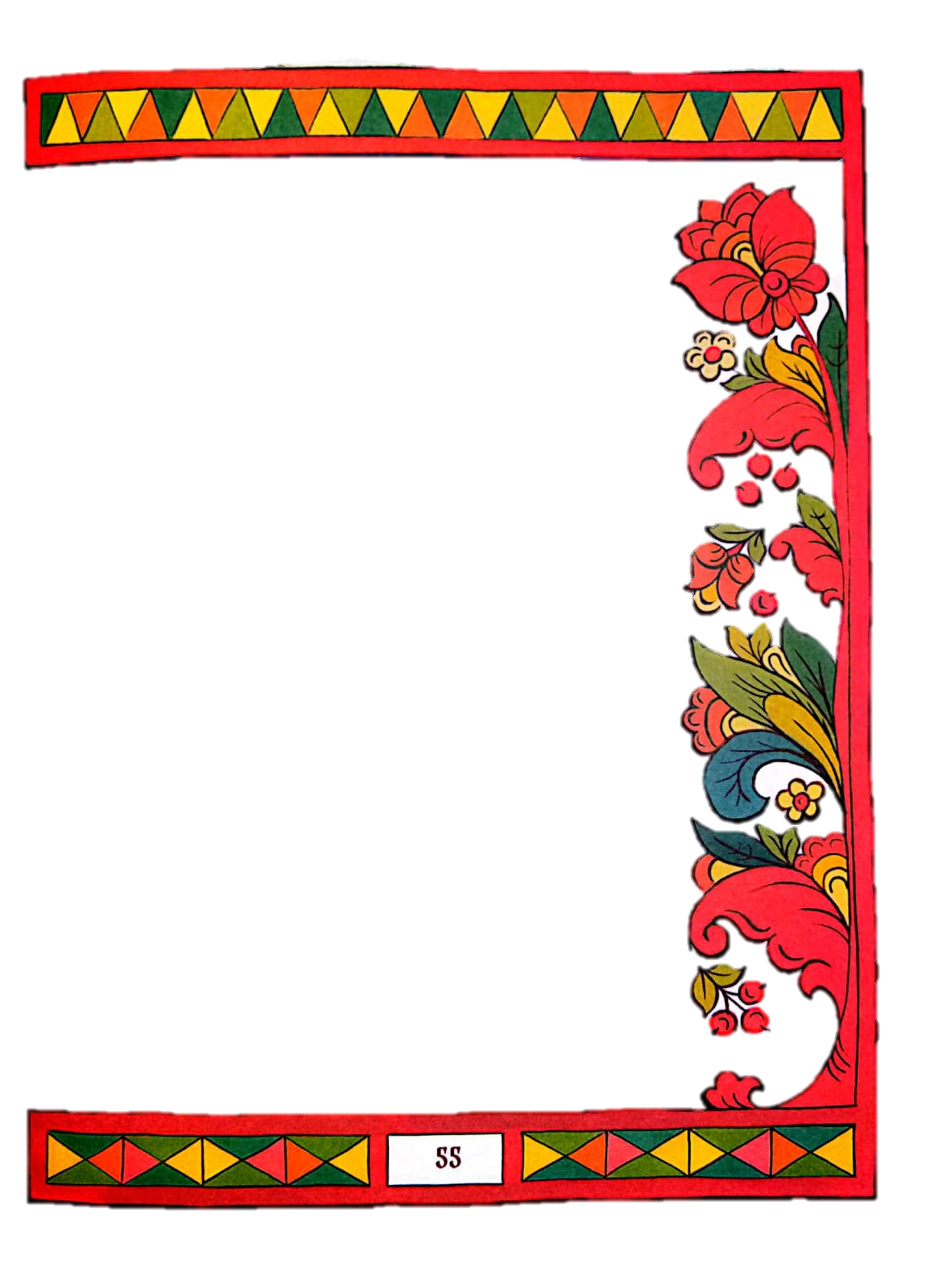 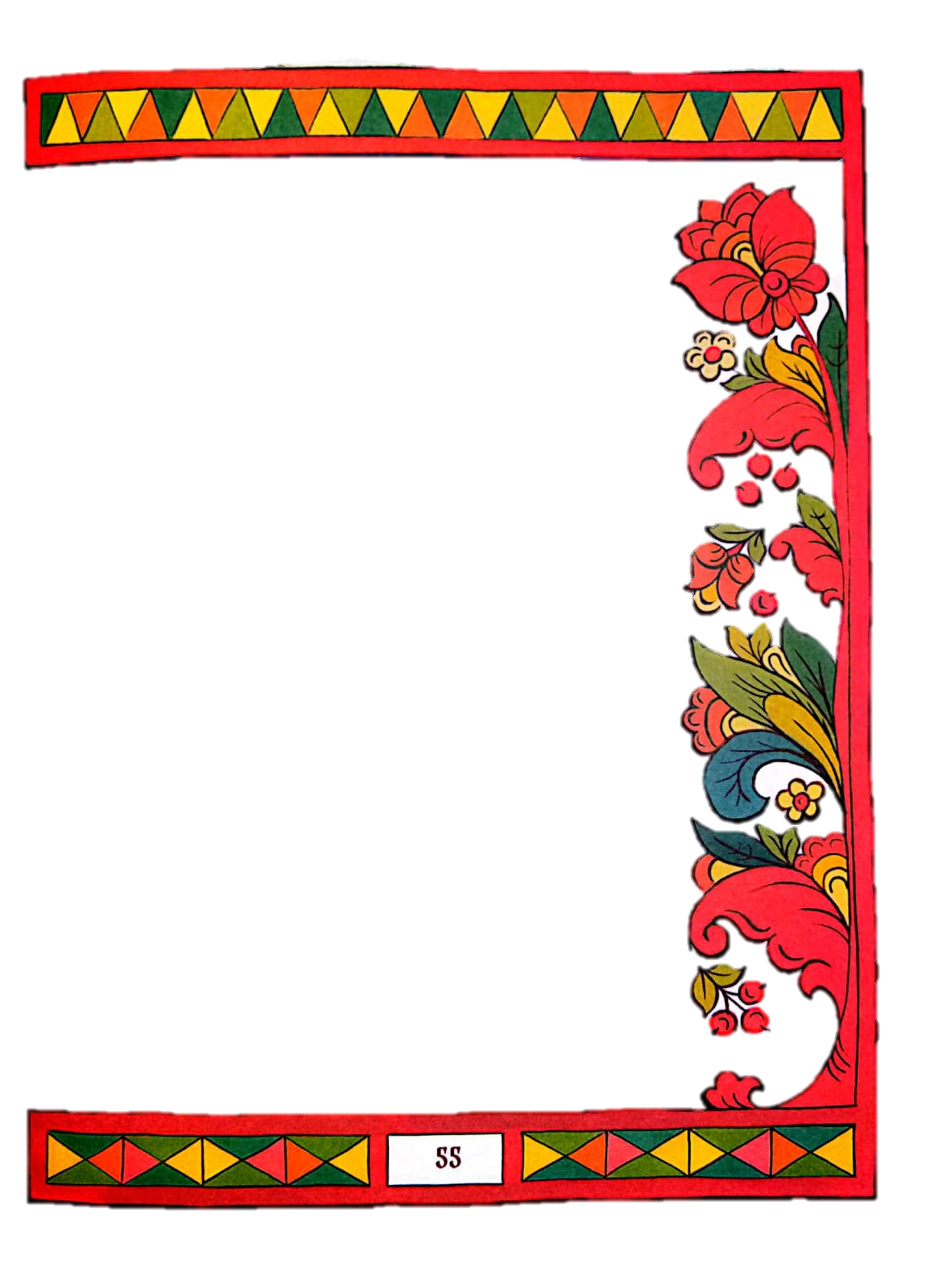 Серая шейка, Жёлтый носок, Плавает в речке Как поплавок. (Уточка)
Моргает глазами, Скрипит тормозами. (Машина)
Если бьют его - не плачет, Веселее только скачет. (мяч)
Чёрный жилет,Красный берет. Нос, как топор, Хвост, как упор.(Дятел)


Он в берлоге спит зимой Под большущею сосной, А когда придёт весна, Просыпается от сна.(Медведь)
По веткам скачет,Да не птица,Рыжая,Да не лисица.(Белка)
Что на сковородку наливают Да вчетверо сгибают? (Блины)
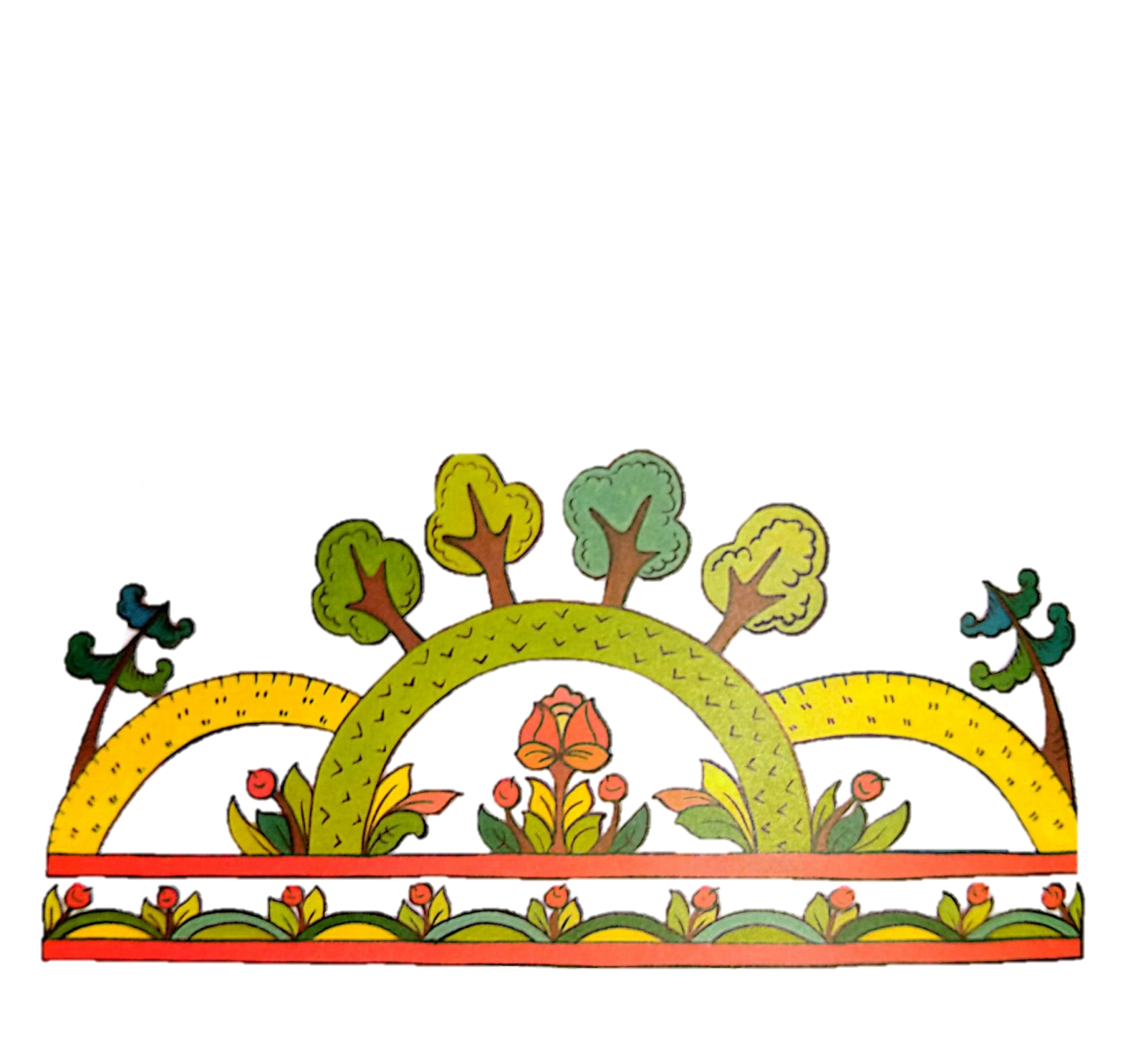 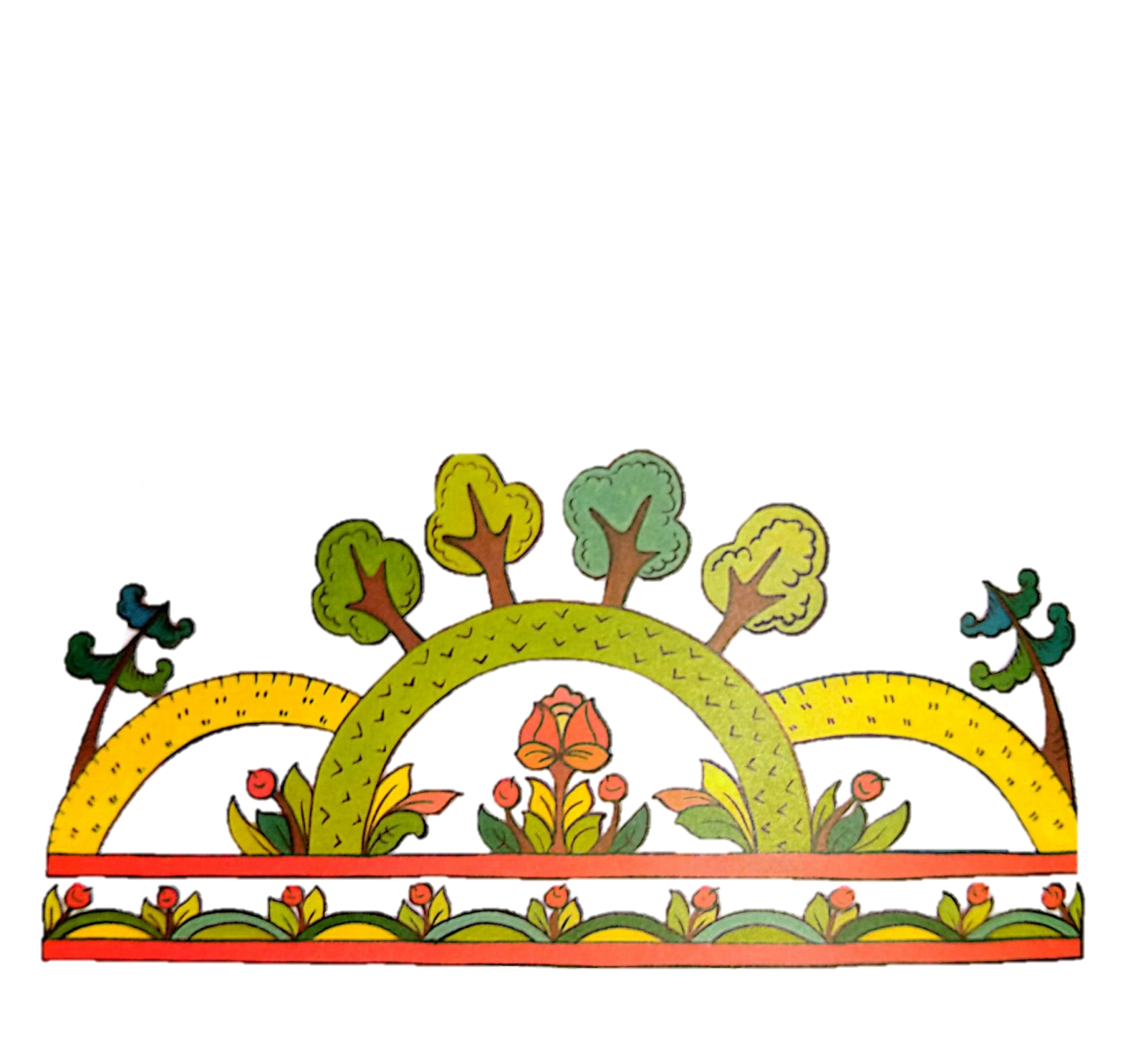 Продолжи  пословицу.
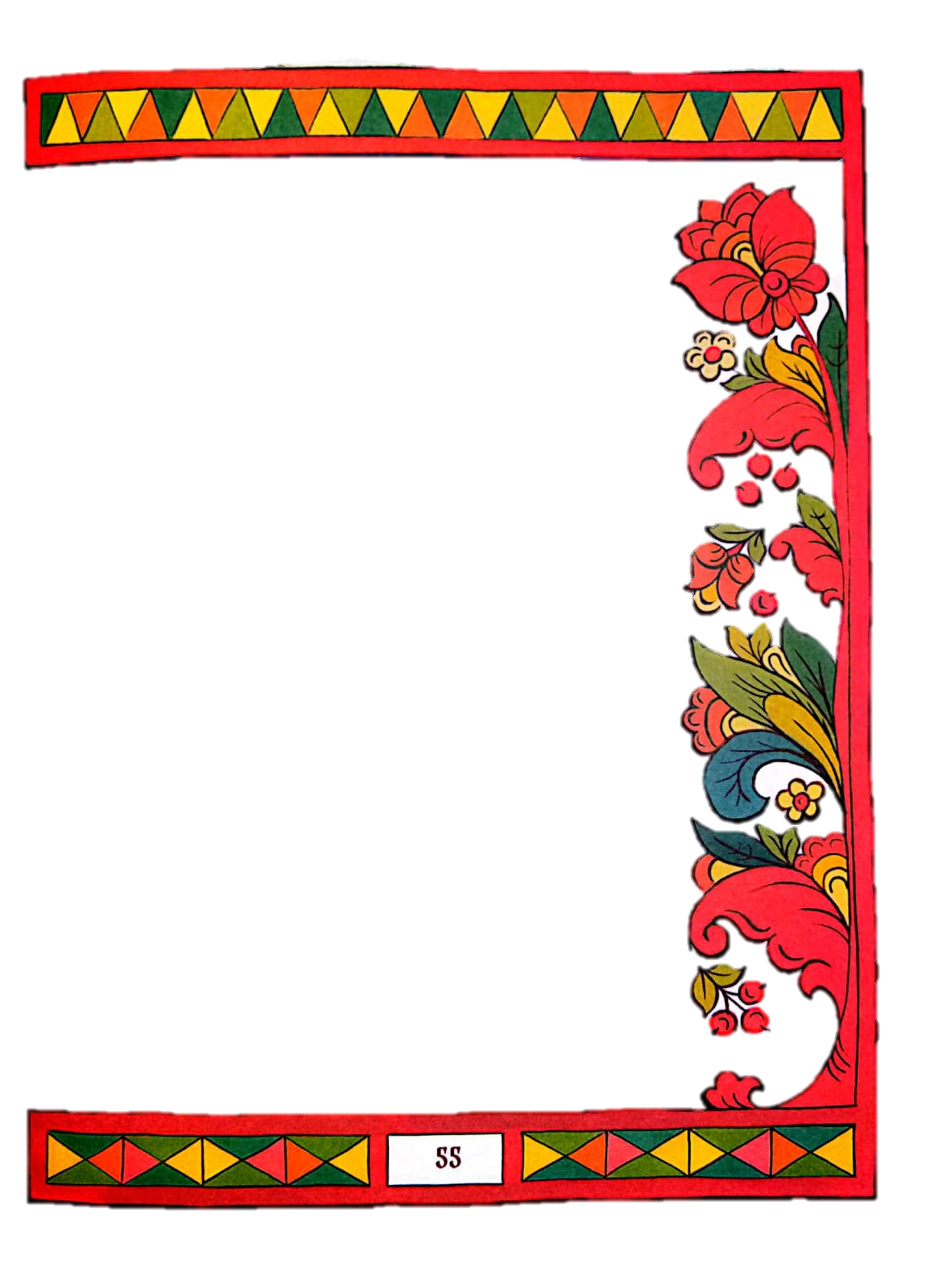 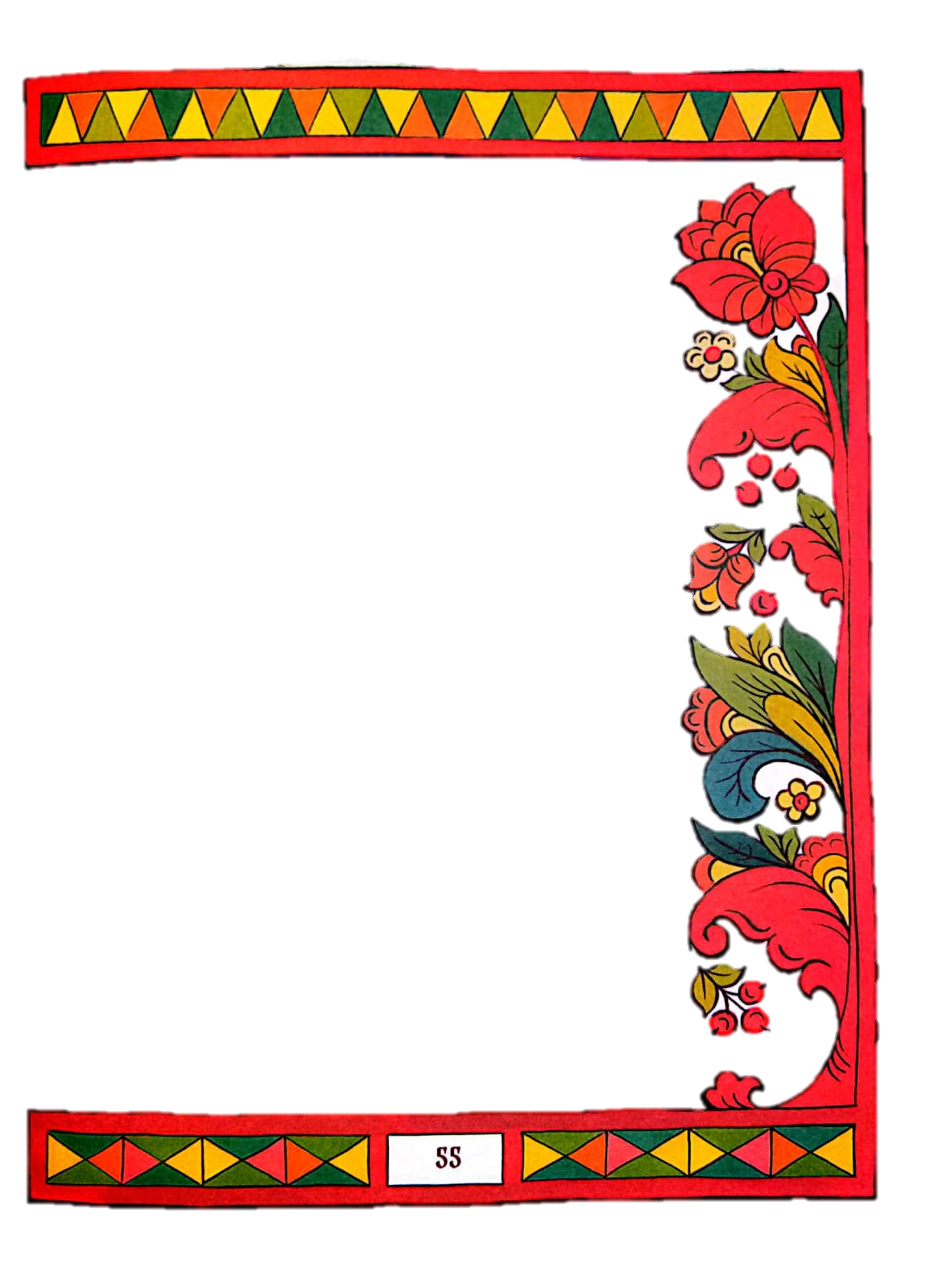 Как аукнется, ….. так и откликнется
Терпение и труд … все перетрут
Дело мастера ……боится
Яблоко от яблони …не далеко падает
После драки …….кулаками не машут
Любишь кататься – люби …и саночки возить
Один в поле ……..не воин
Сделал дело – …  гуляй смело
Семеро одного …не ждут
Какая из картинок относится к поговорке: «Своя ноша не тянет».
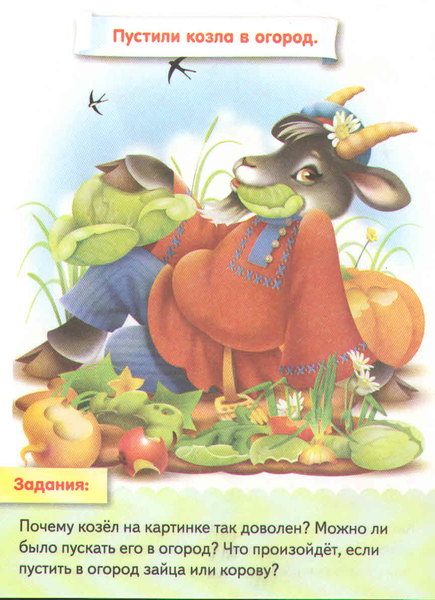 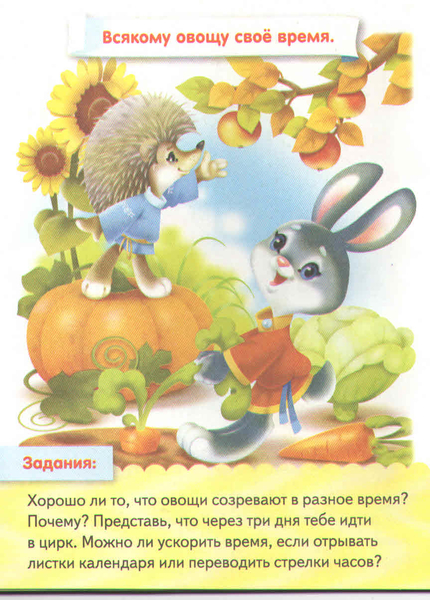 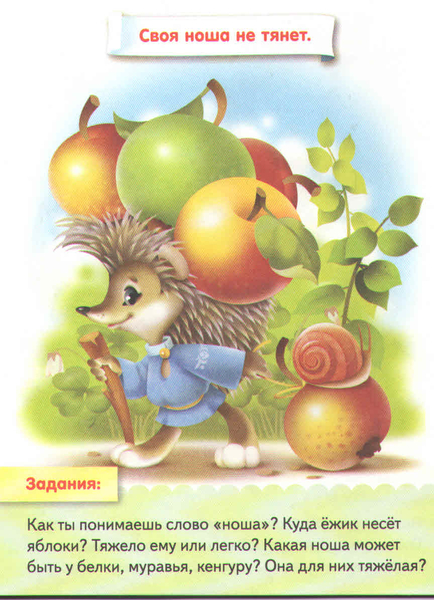 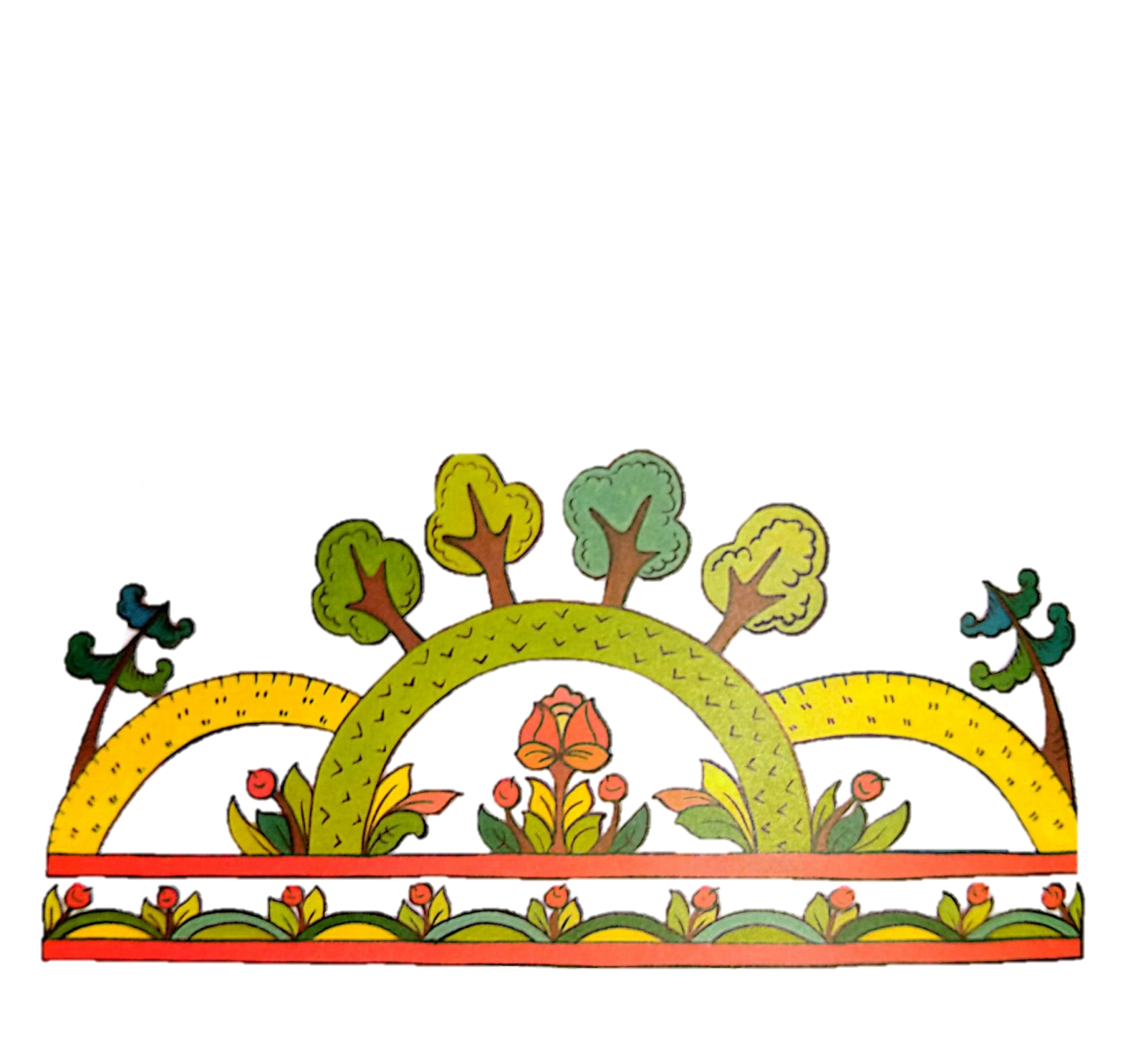 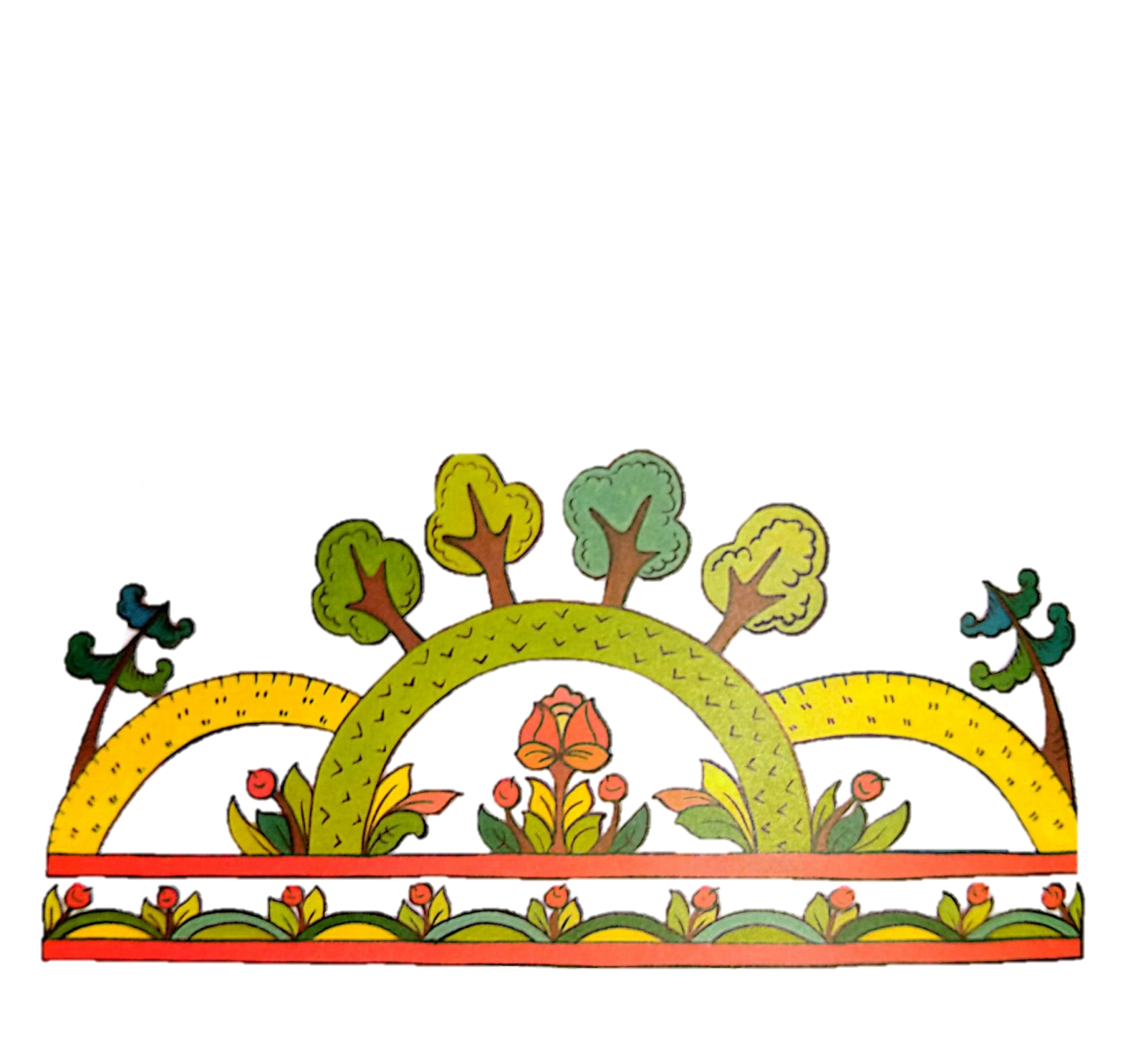 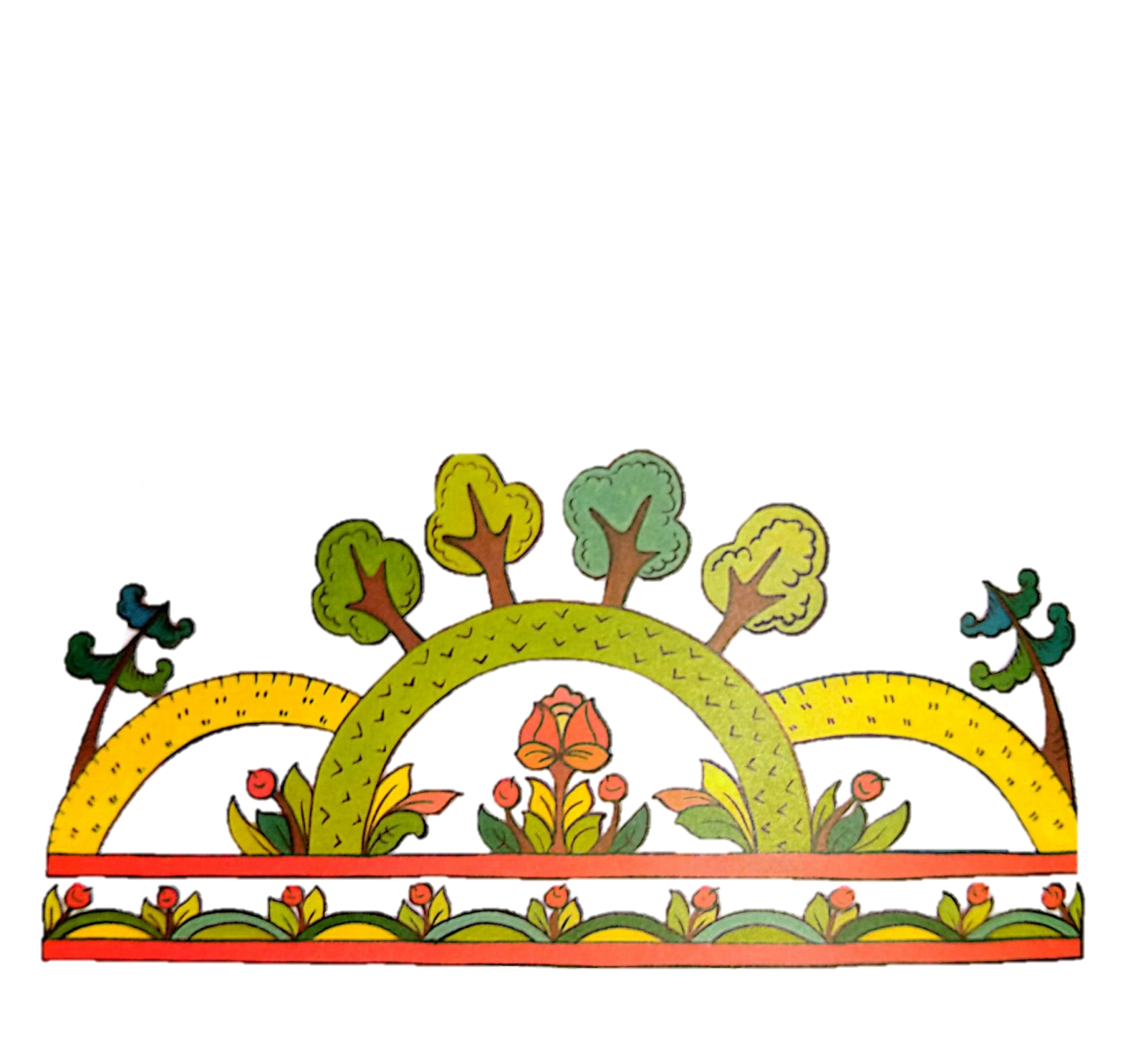 Послушай строки, к  какому жанру они относятся ….
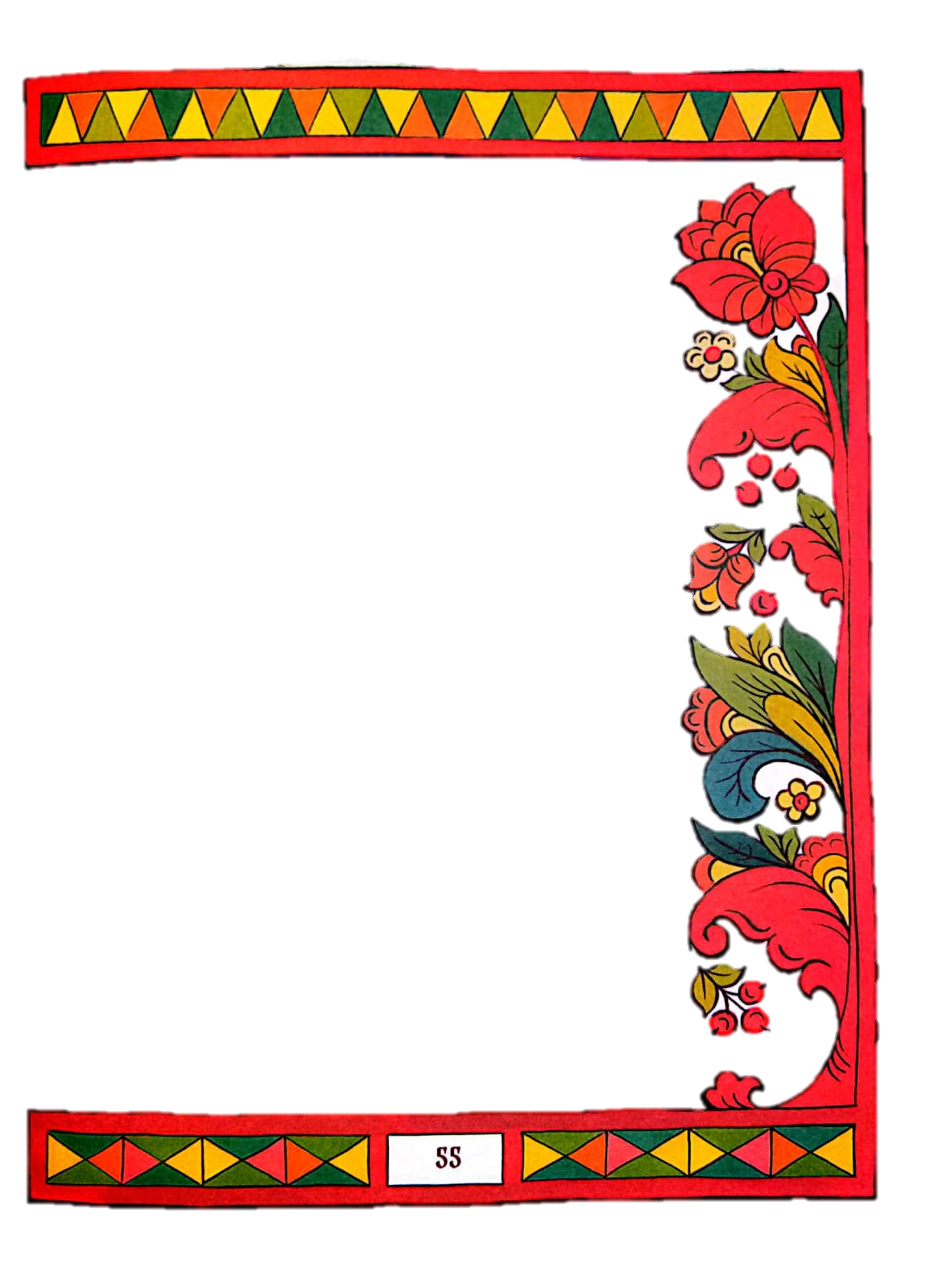 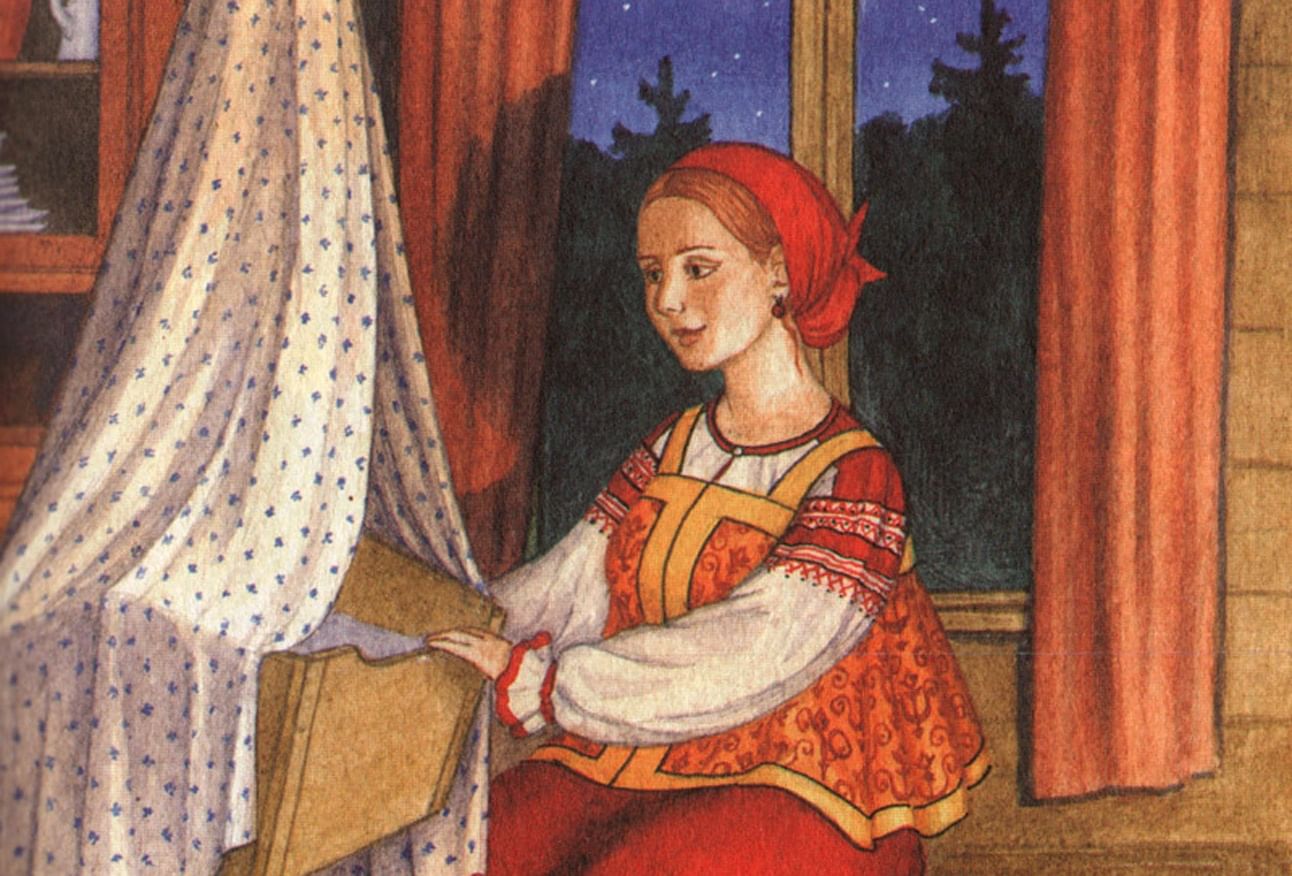 Сказка
Считалка
Котенька-коток, котя – серенький хвосток,Баю-бай, баю-бай.Хвостик серенький, лапки беленькие,Баю-бай, баю-бай.Лапки беленькие, ушки черненькие,Баю-бай, баю-бай.
Колыбельная
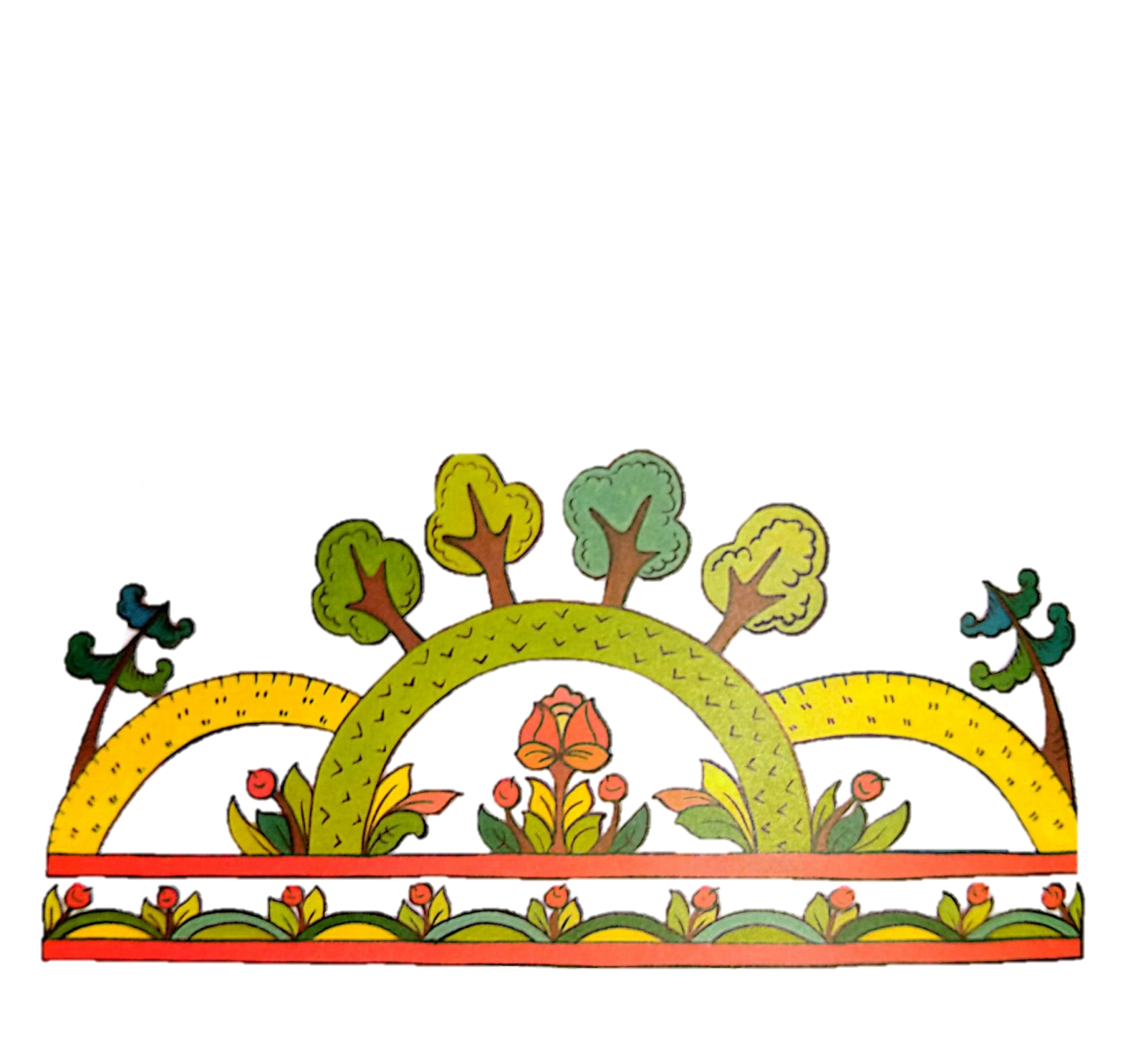 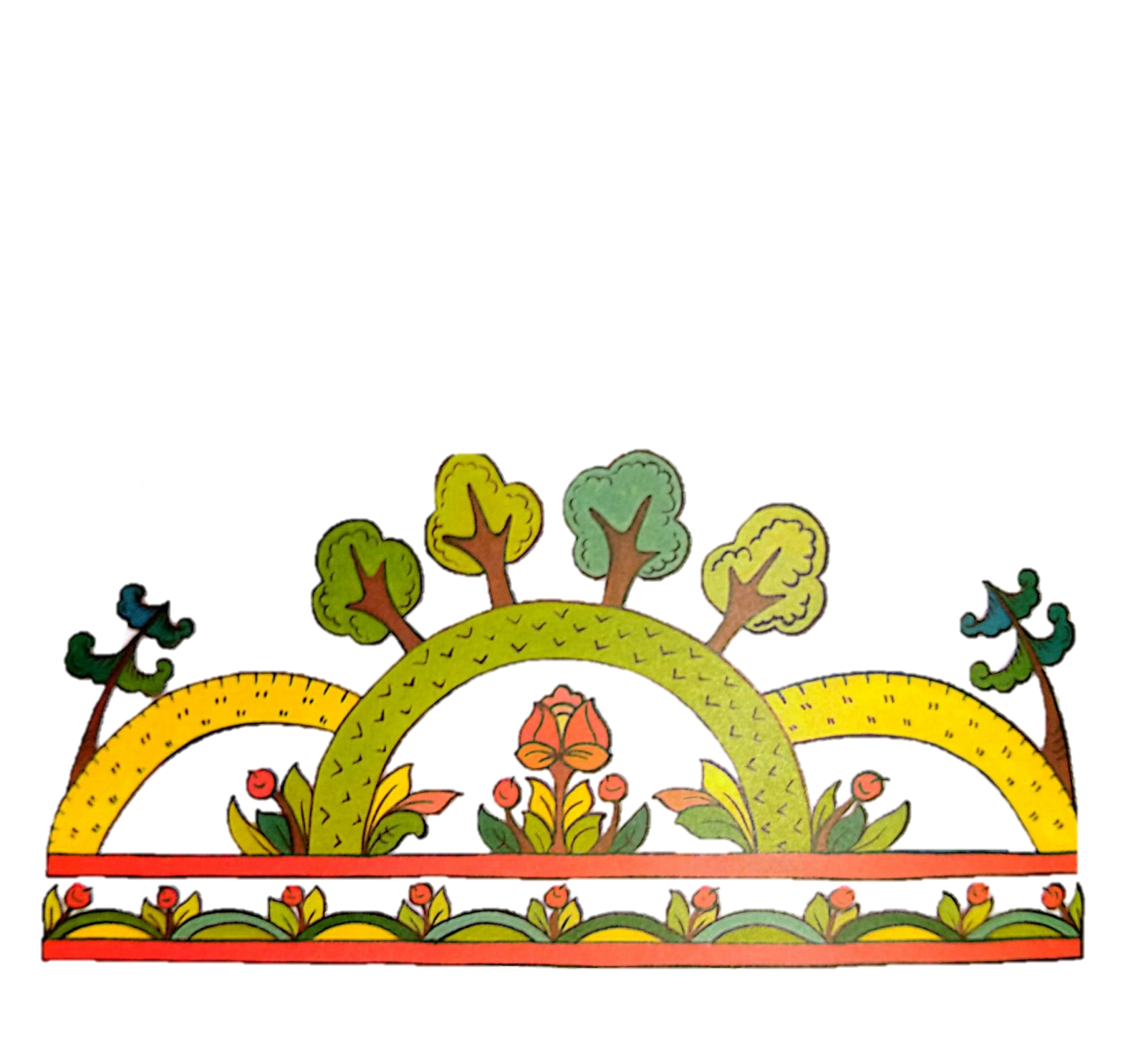 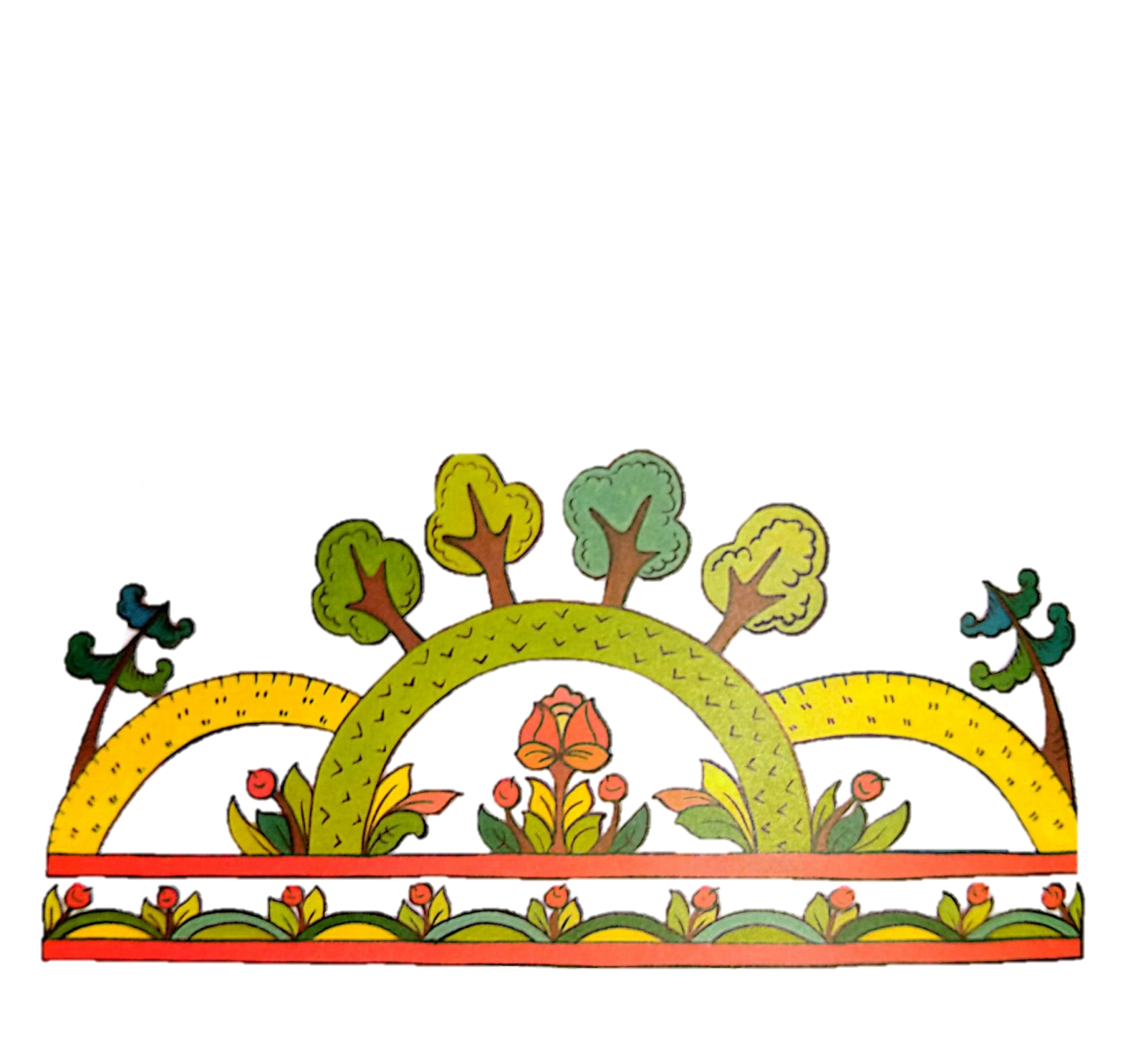 МОЛОДЦЫ!
ВЫ ПРОШЛИ ВИКТОРИНУ!
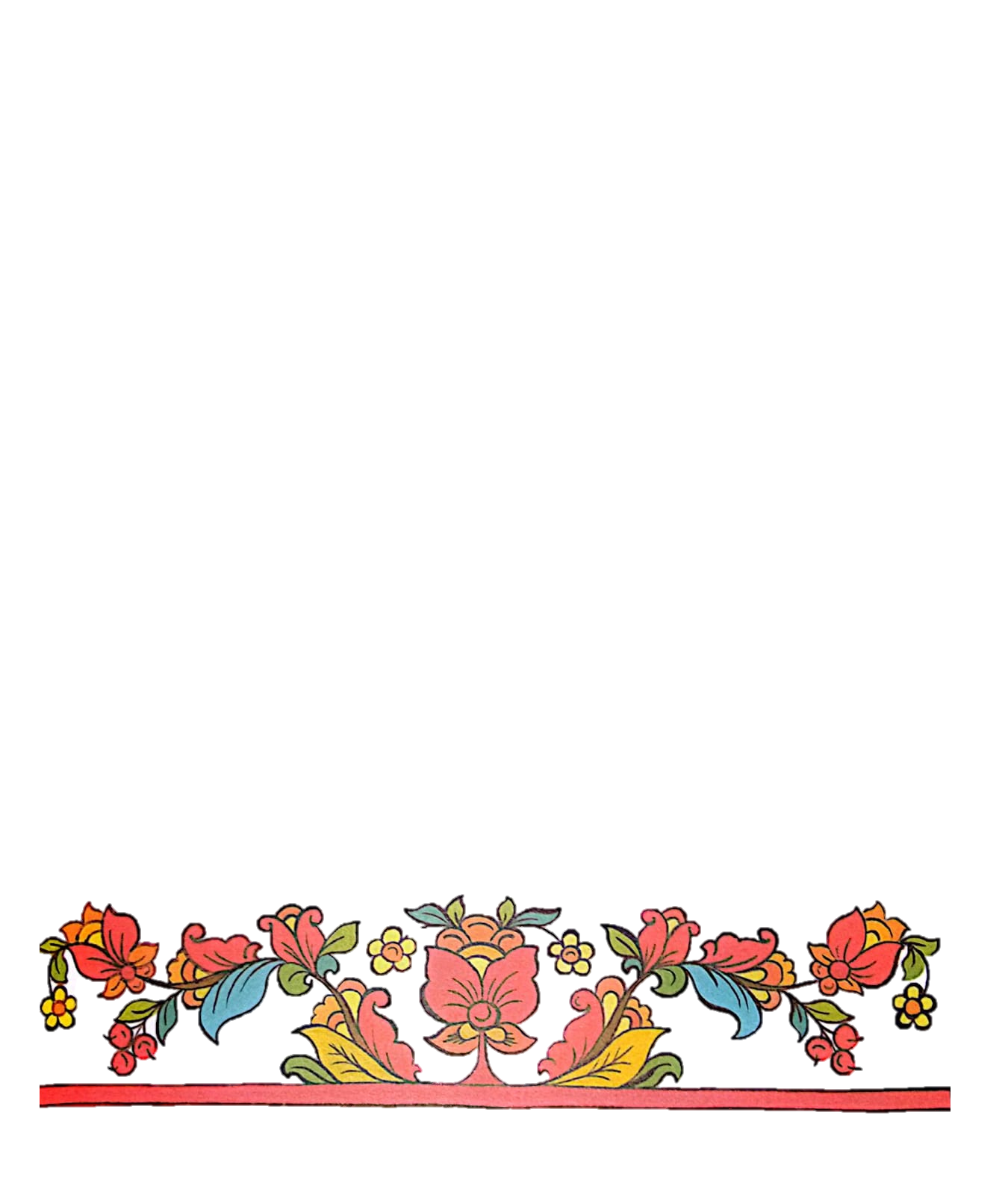